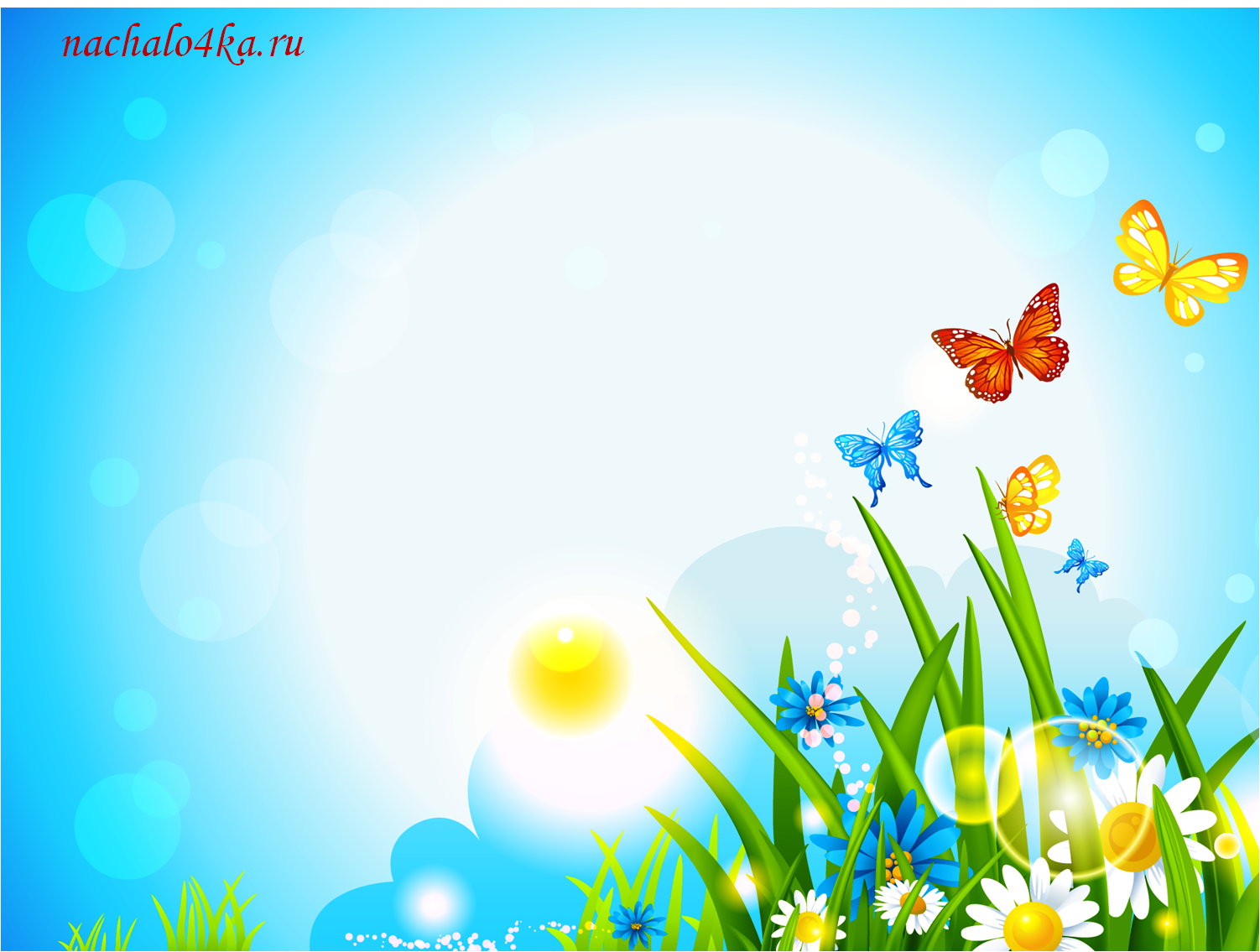 МАДОУ «ЦРР – ДЕТСКИЙ САД №89»
II-я младшая группа
ПРОЕКТНАЯ РАБОТА

ПОИГРАЙ СО МНОЙ

Составители: Мельникова Ю.Н.
                          Лобанова Л.Н.

Сыктывкар
2022г.
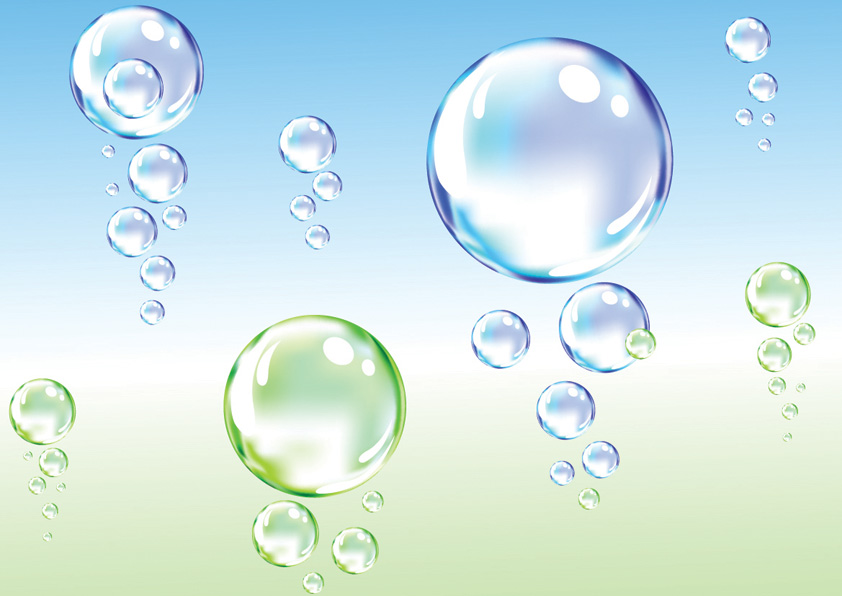 ПРОЕКТНАЯ РАБОТА


По тематике: творческая, игровая.

По составу участников: групповая.

По срокам реализации: долгосрочная.
Сроки: январь – март 2022.

Конечный результат: картотека детских игр,
                    игровое шоу «Теремок».
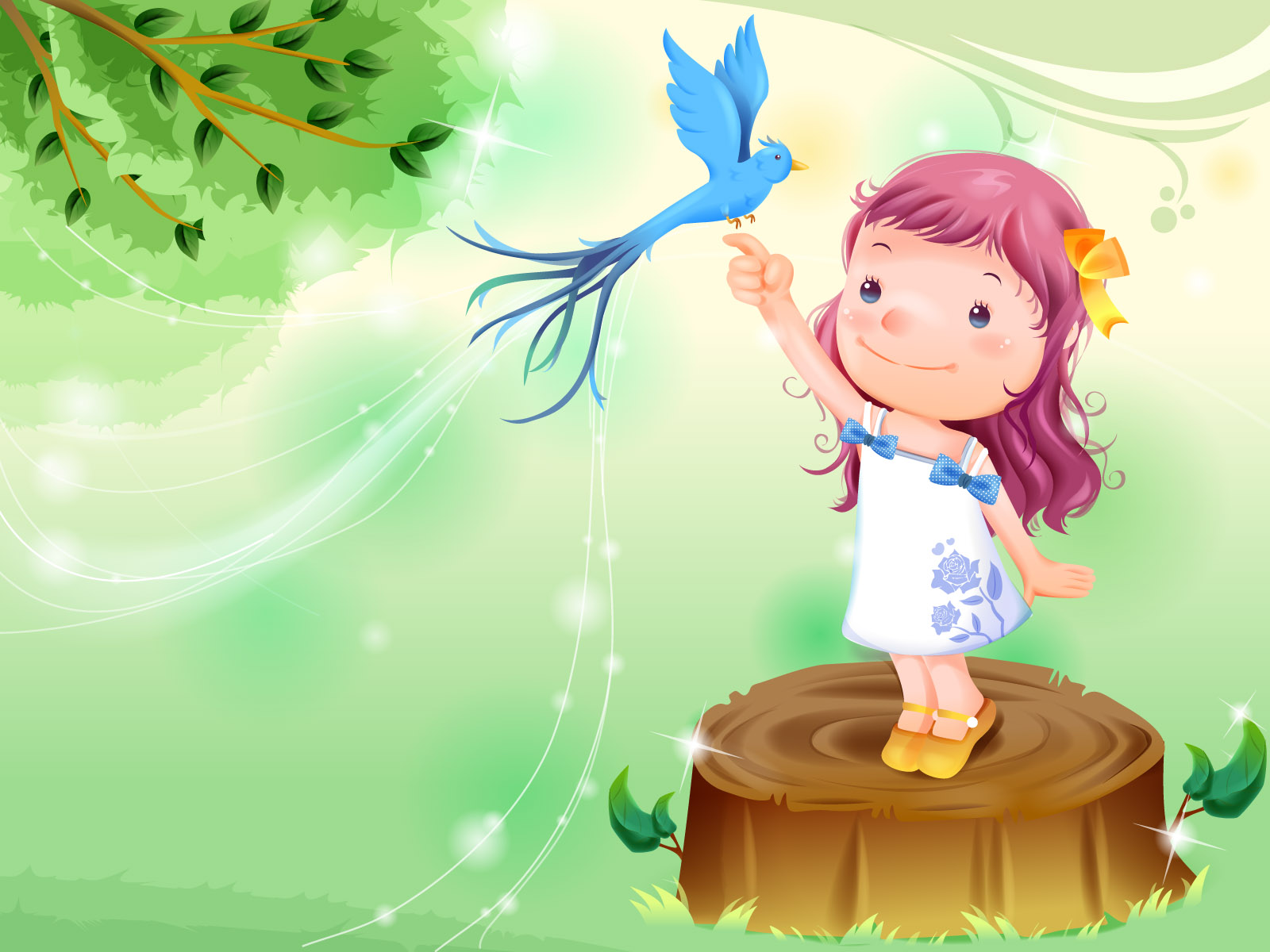 Игра — это огромное светлое окно, через которое в духовный мир ребенка вливается живительный поток представлений, понятий об окружающем мире. 
Игра — это искра, зажигающая огонек пытливости и любознательности. (Сухомлинский В. А.)
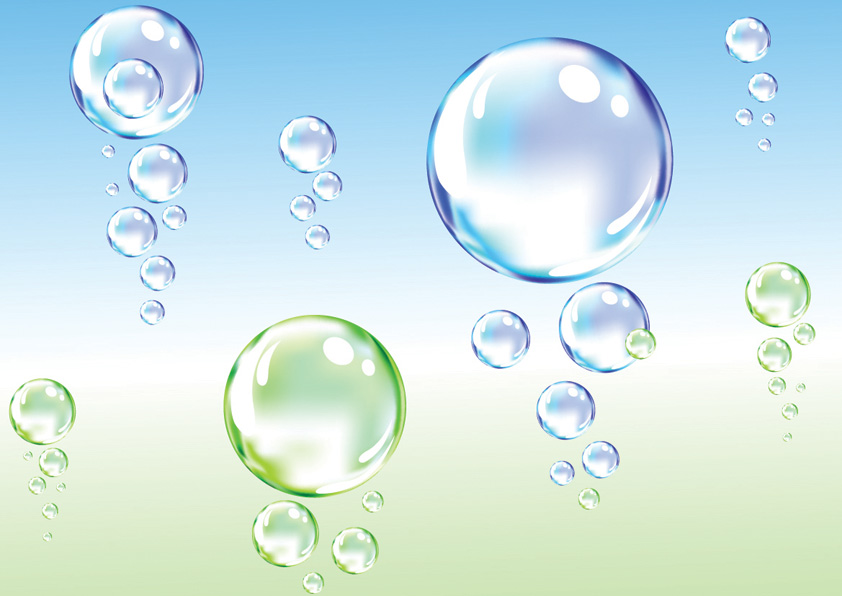 АКТУАЛЬНОСТЬ
Дошкольное детство - это период рождения личности, первоначального раскрытия творческих сил ребёнка, самостоятельности и становления основ индивидуальности. 
Игра – одна из ведущих видов деятельности ребенка в дошкольном детстве. В игре ребенок сам стремится научиться тому, что он еще не умеет, в игре происходит непосредственное общение со сверстниками, развиваются нравственные качества.
Игра является самоценной формой активности ребёнка дошкольного возраста.
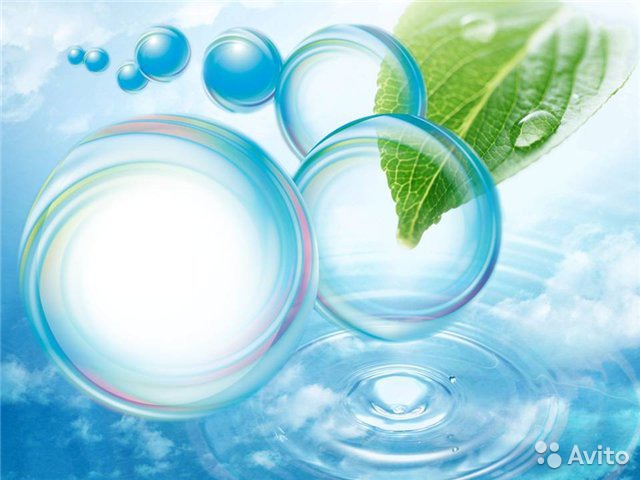 Цель: 
	формирование личности ребёнка, развитие его творческого потенциала посредством освоения игровой деятельности.
	Задачи: 
Обеспечивать развитие у детей разносторонних представлений о действительности и умений использовать эти представления для создания новых сюжетов игр.
Способствовать возникновению в игре дружеских партнерских взаимоотношений и игровых объединений по интересам, приучать детей самостоятельно договариваться друг с другом, справедливо распределять роли и самим в этически приемлемой форме разрешать конфликты.
Развивать речевую активность дошкольников, способность к    творчеству в игре.
Пополнять предметно-развивающую среду.
Создать условия для совместной игровой деятельности детей и взрослых .
ДЕТСКИЕ ИГРЫ

                                    
                                         ТВОРЧЕСКИЕ                                 ИГРЫ С ПРАВИЛАМИ
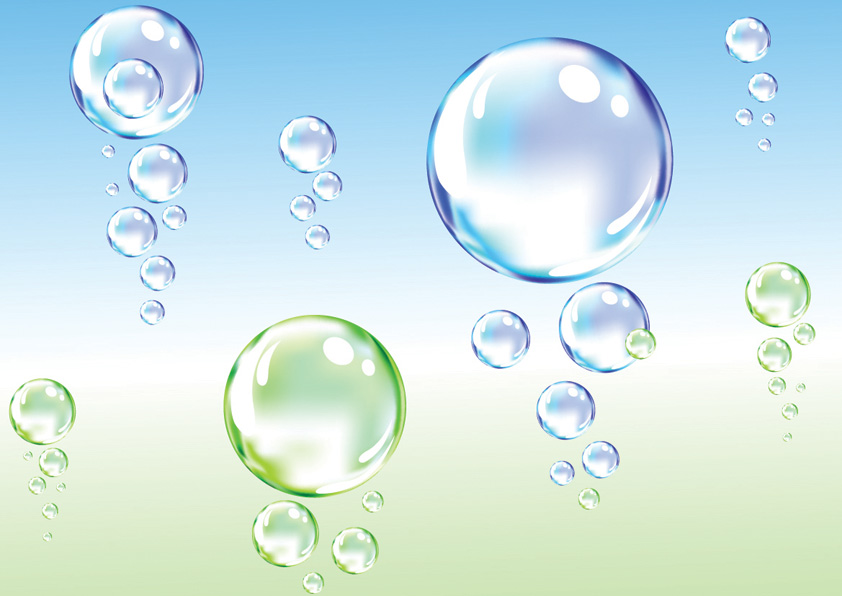 СОДЕРЖАНИЕ ПРОЕКТНОЙ РАБОТЫ
СОДЕРЖАНИЕ ПРОЕКТНОЙ РАБОТЫ
СОДЕРЖАНИЕ ПРОЕКТНОЙ РАБОТЫ
СОДЕРЖАНИЕ ПРОЕКТНОЙ РАБОТЫ
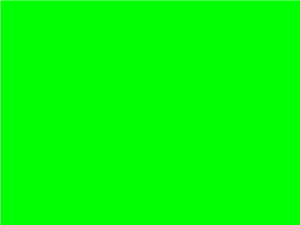 Приложение 1
«Семейный вечер» (14.01.2022)
СОДЕРЖАНИЕ ПРОЕКТНОЙ РАБОТЫ
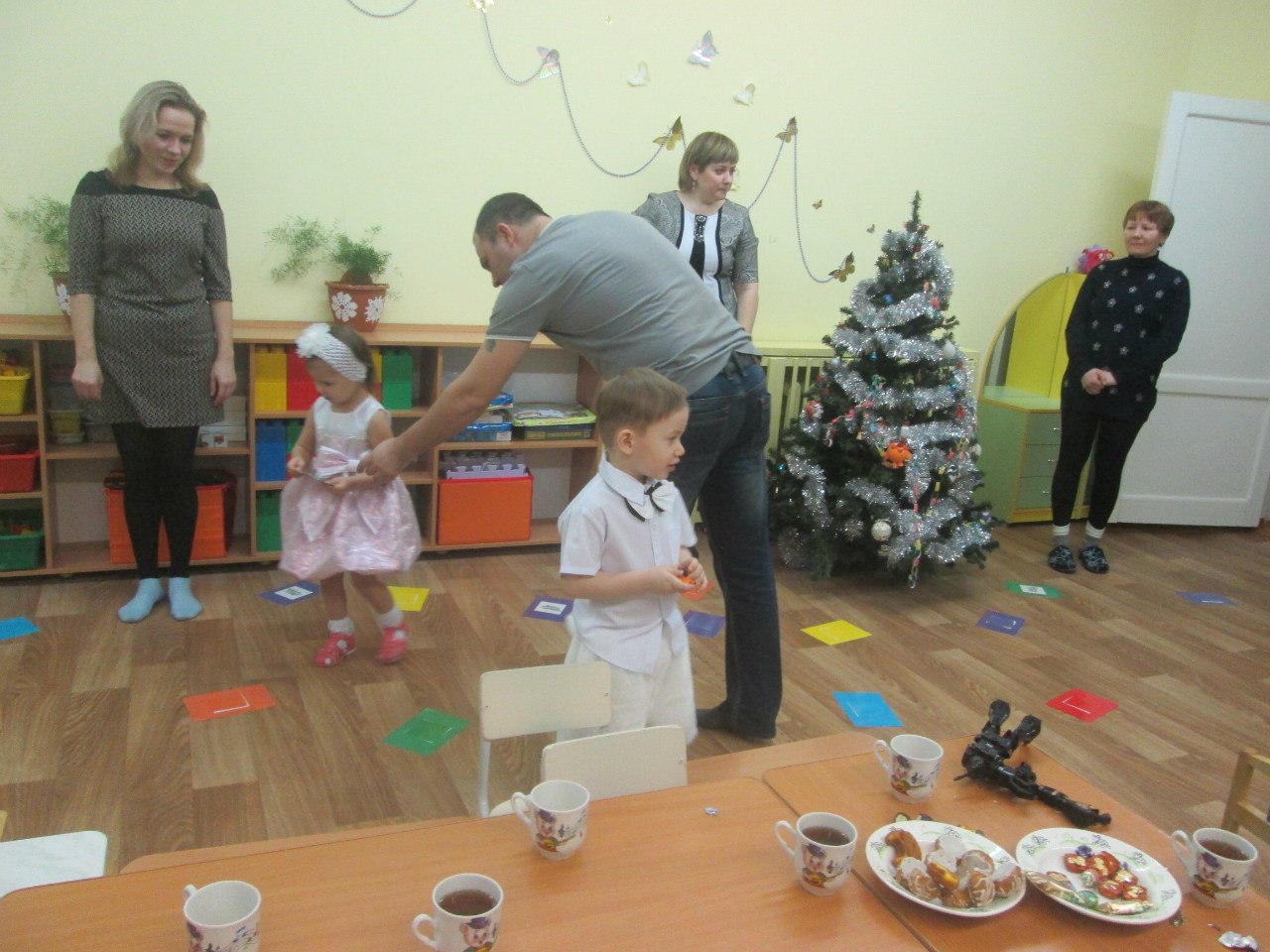 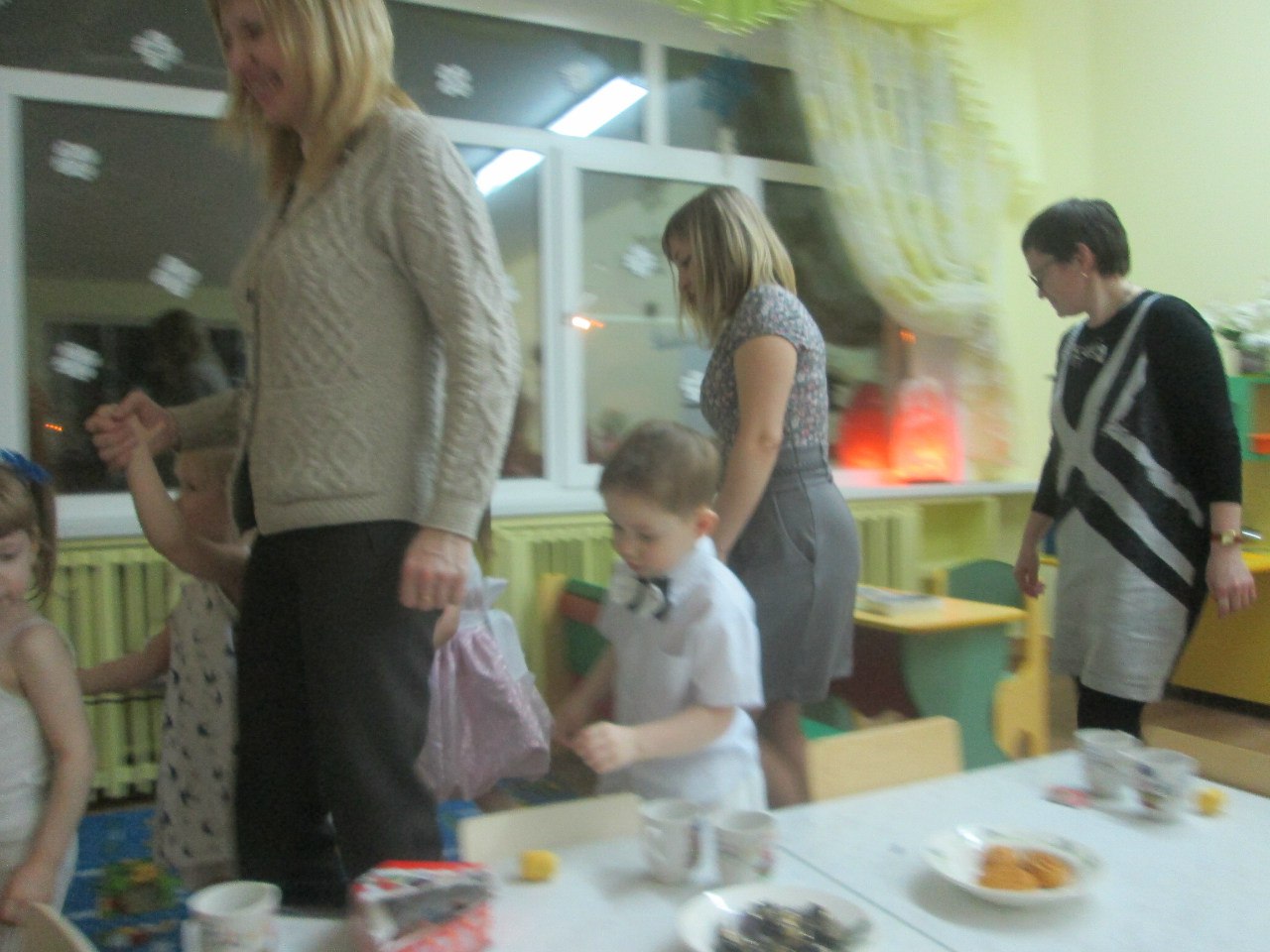 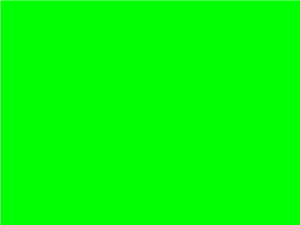 Приложение 2
Родительское собрание 
«О здоровье всерьёз»
04.02.2022
СОДЕРЖАНИЕ ПРОЕКТНОЙ РАБОТЫ
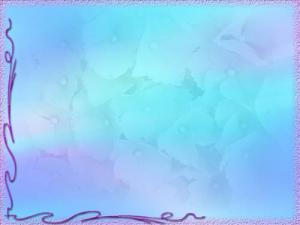 РОДИТЕЛЬСКОЕ СОБРАНИЕ №2«О ЗДОРОВЬЕ ВСЕРЬЕЗ»(04. 02.2022)ЦЕЛЬ: обеспечение тесного сотрудничества семьи и детского сада по охране и укреплению здоровья детей.
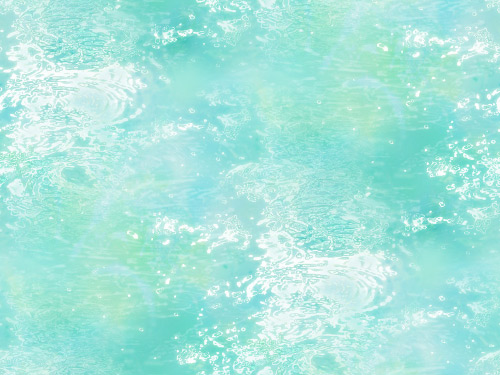 Повестка дня:1. Физическое здоровье.(педиатр – Градова Елена Юрьевна)2. Духовное здоровье и социальное благополучие.(воспитатель – Мельникова Юлия Николаевна)3. Введение в проект «Поиграй со мной»(воспитатель – Лобанова Людмила Николаевна)
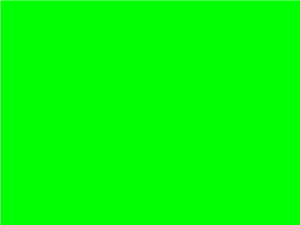 Приложение 3
Субботник. СОДЕРЖАНИЕ ПРОЕКТНОЙ РАБОТЫ
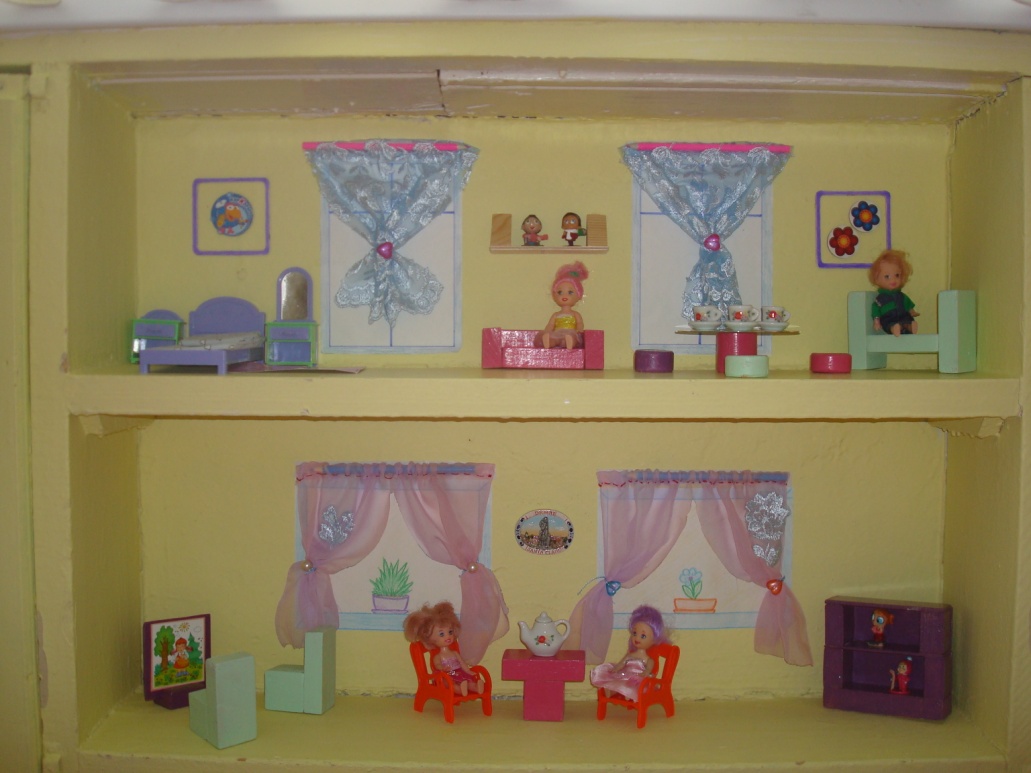 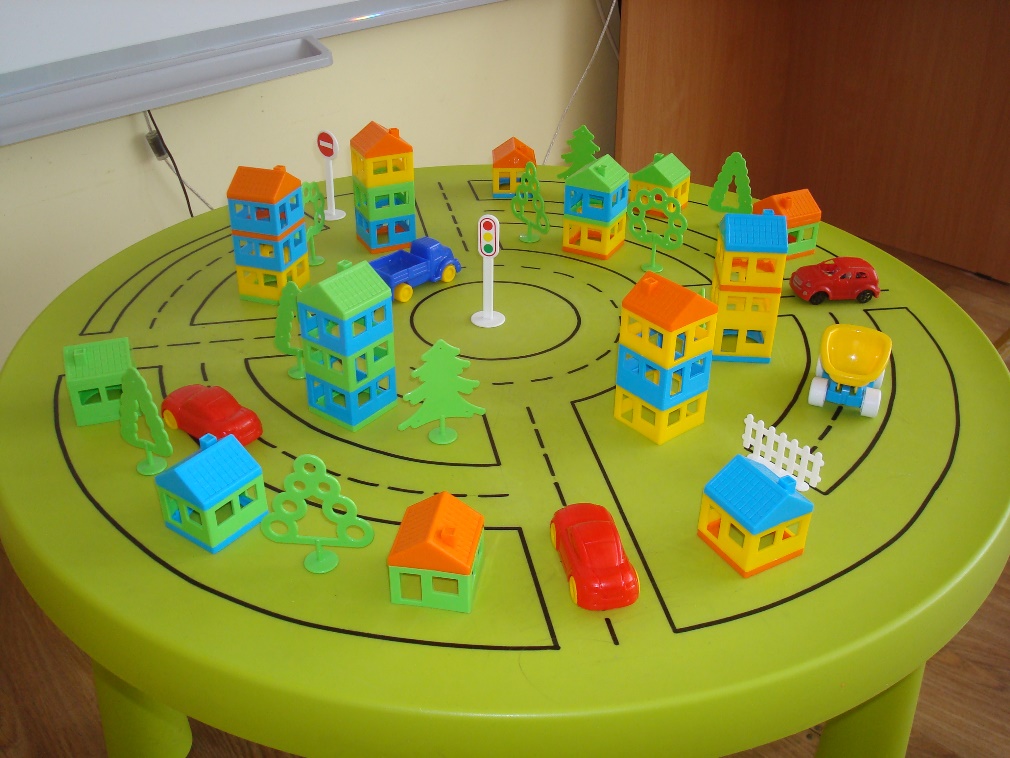 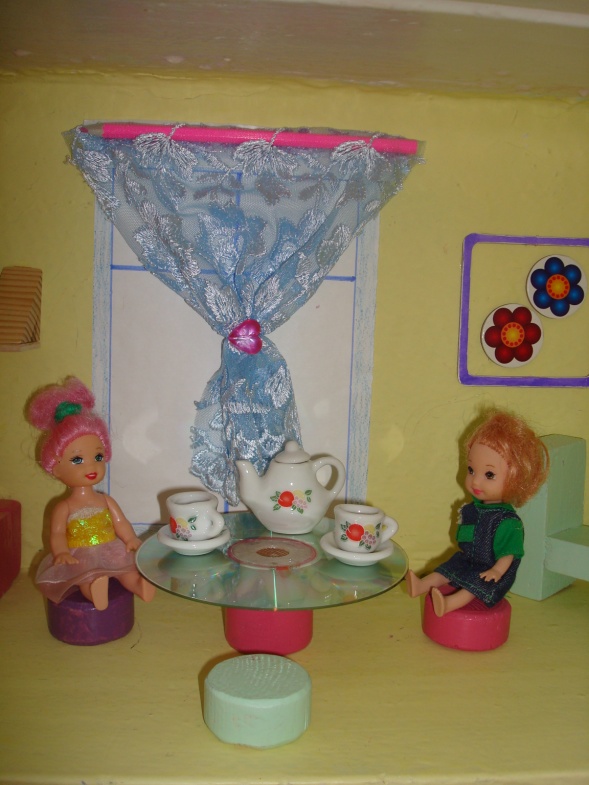 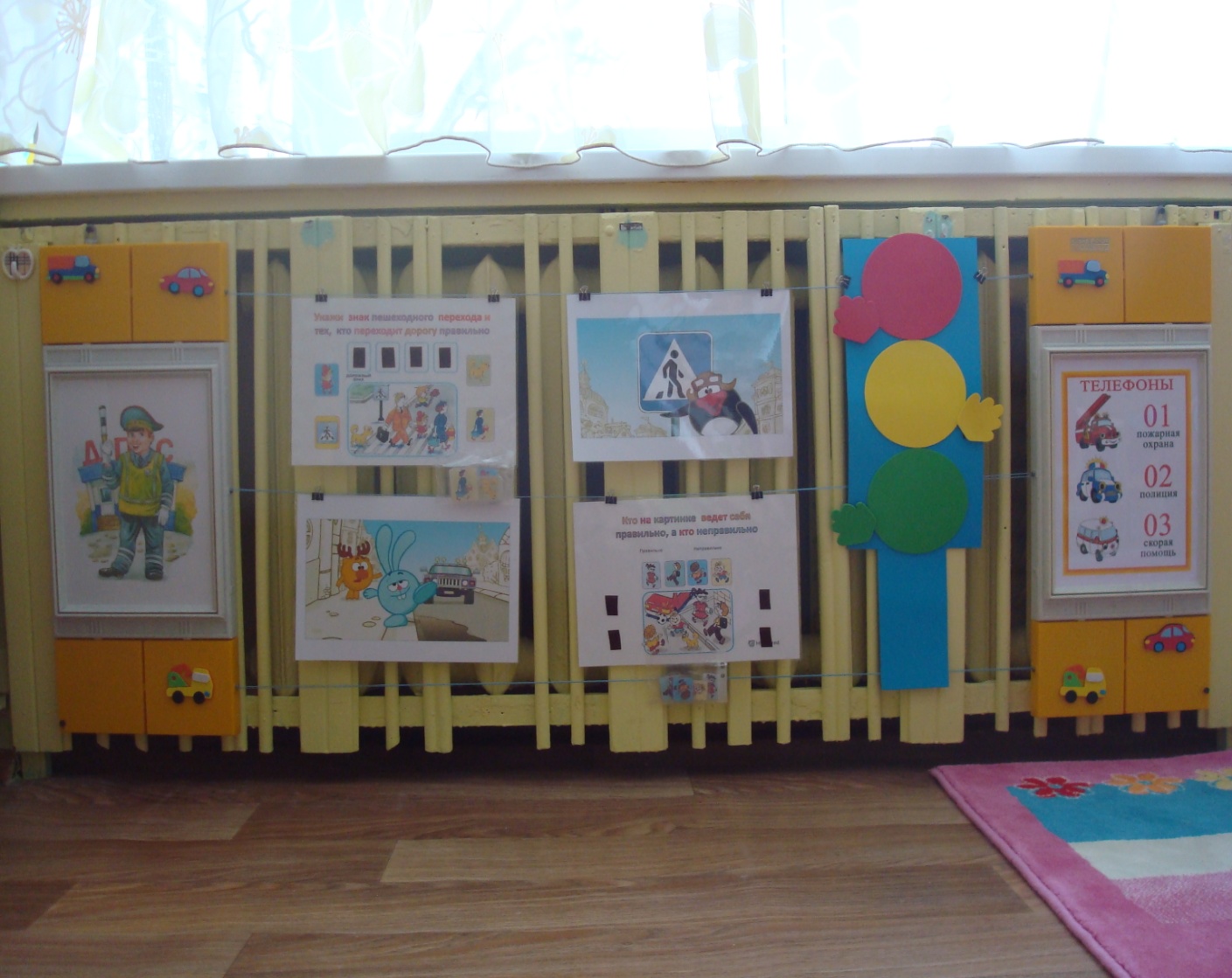 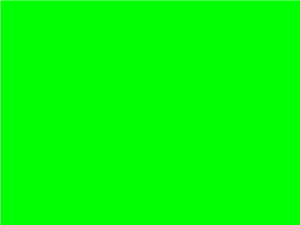 Приложение 4
Мастер-класс для слушателей КРИРО
СОДЕРЖАНИЕ ПРОЕКТНОЙ РАБОТЫ
Авторы мастер класса
Мельникова Ю.Н. – стаж работы 17 лет
Лобанова Л.Н. – стаж работы 30 лет
Цель мастер класса
-Изготовление настольной игры «Кошки - мышки» из бросового материала
Задачи
Познакомить с техникой изготовления игры
Раскрыть возможность игры в формировании личностных качеств ребенка.
Рассмотреть различные варианты игры
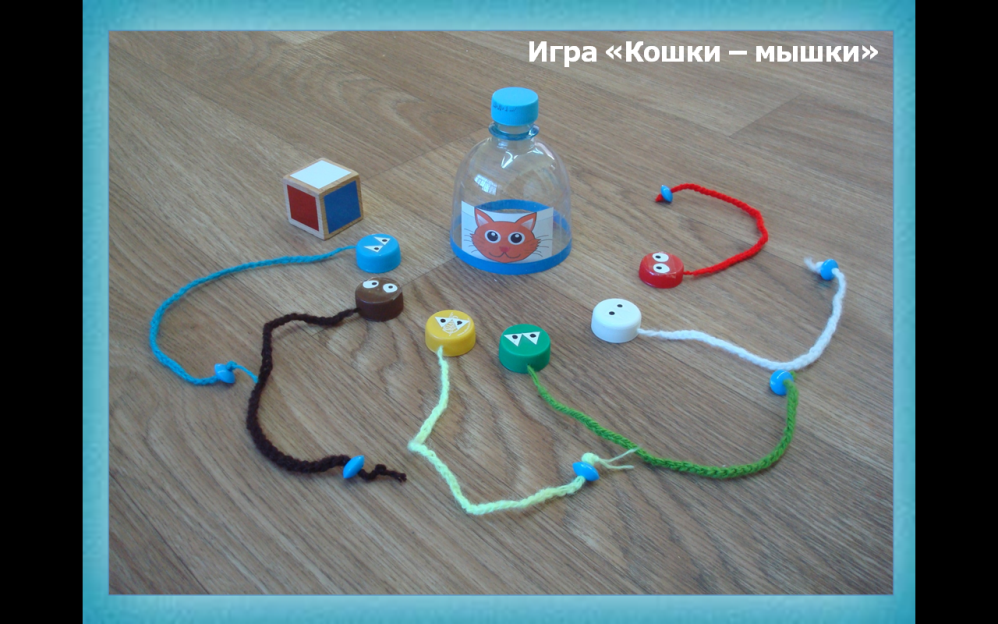 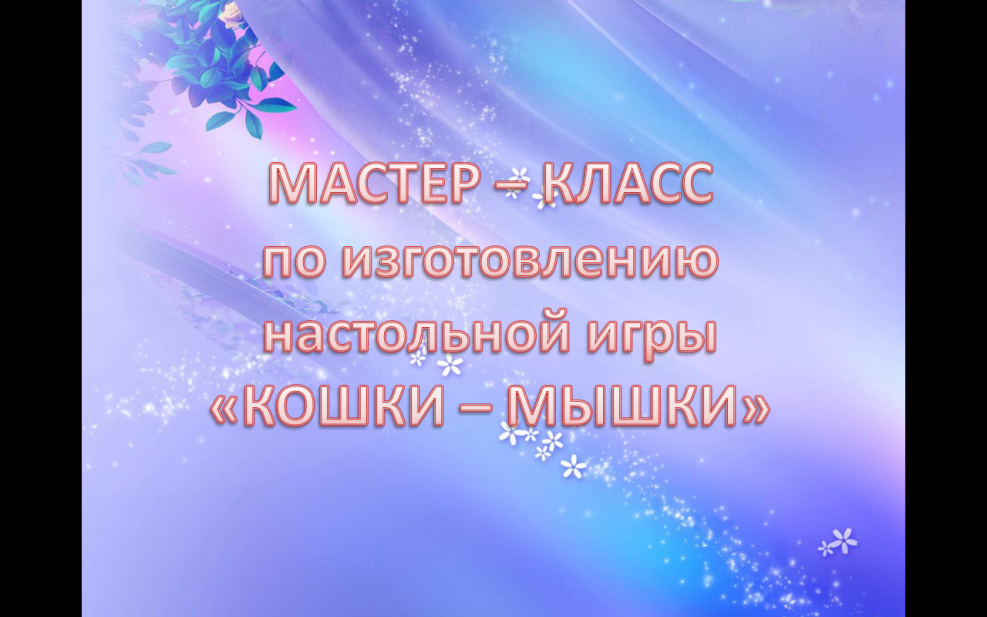 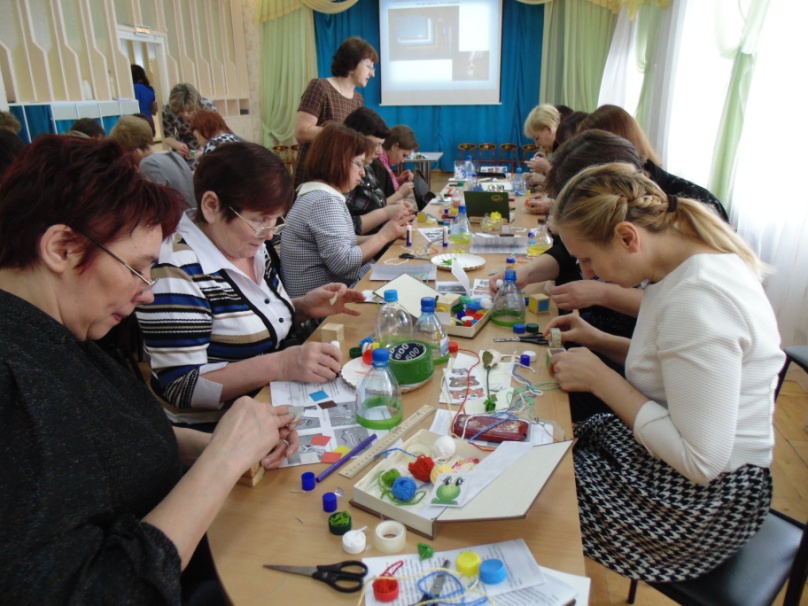 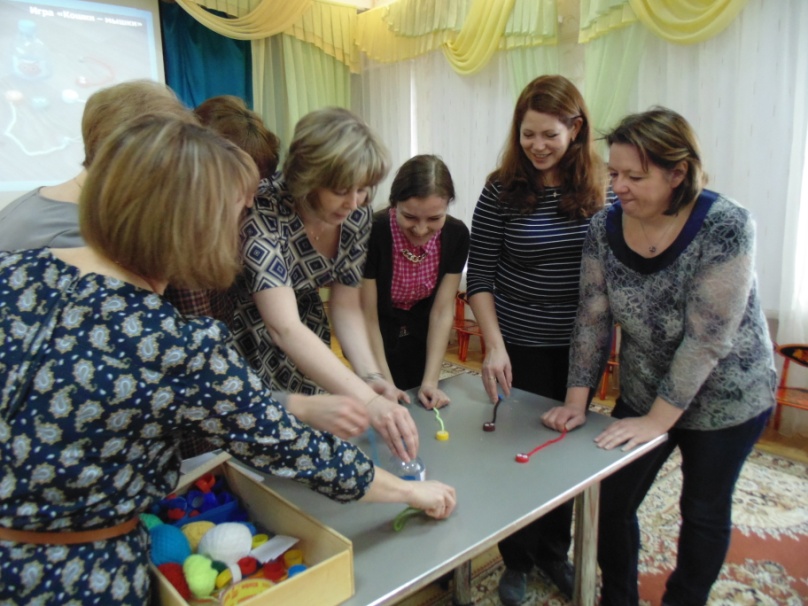 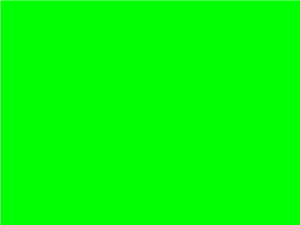 Приложение 5
Посещение игровой комнаты «Малибу». СОДЕРЖАНИЕ ПРОЕКТНОЙ РАБОТЫ
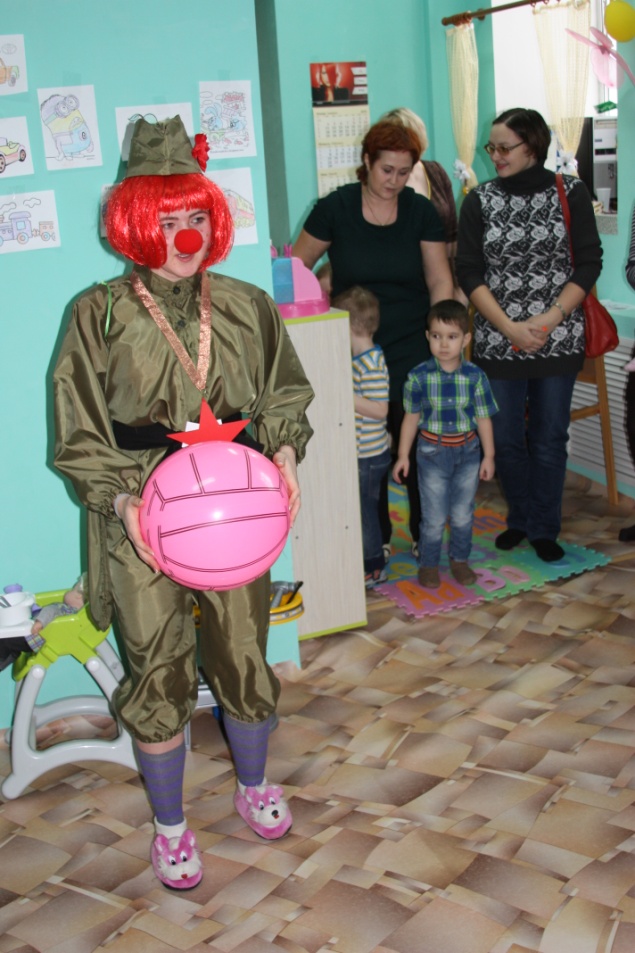 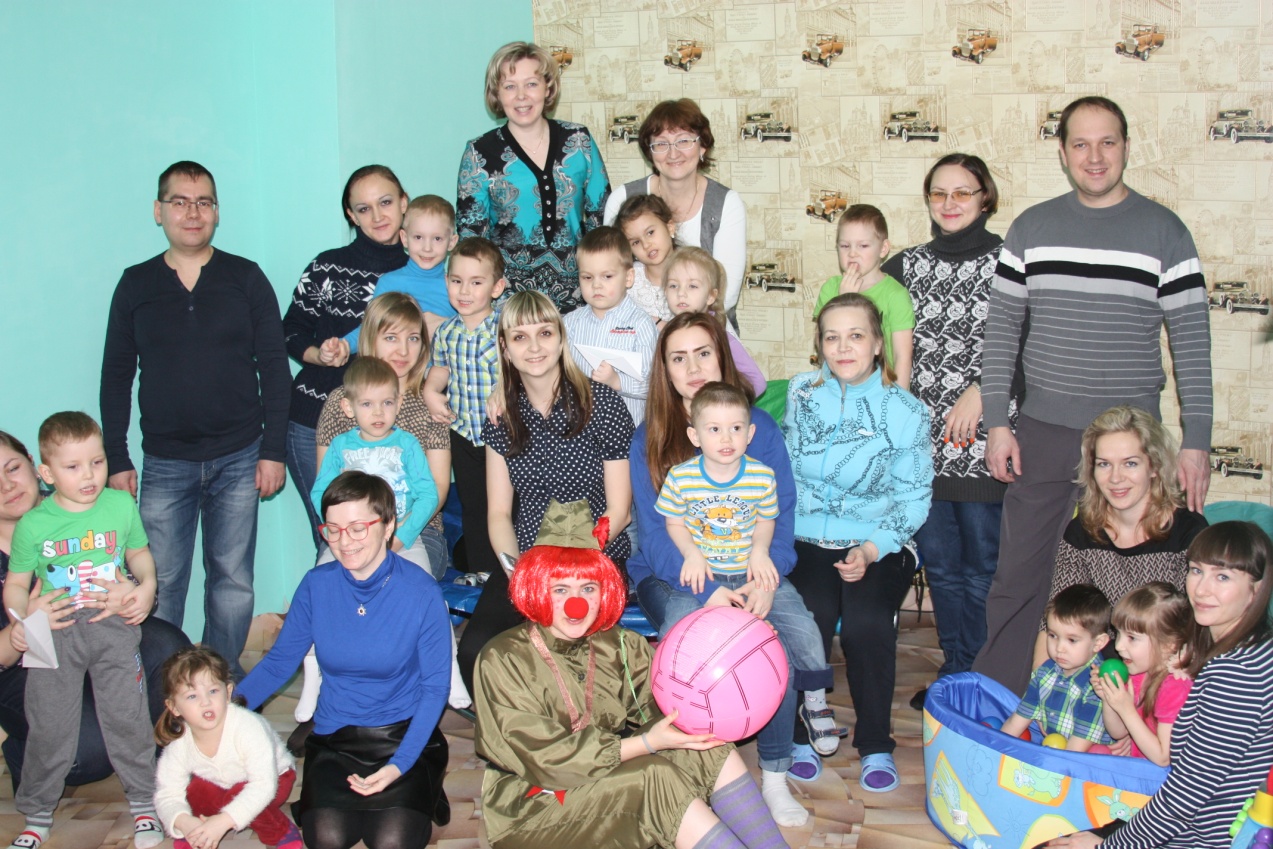 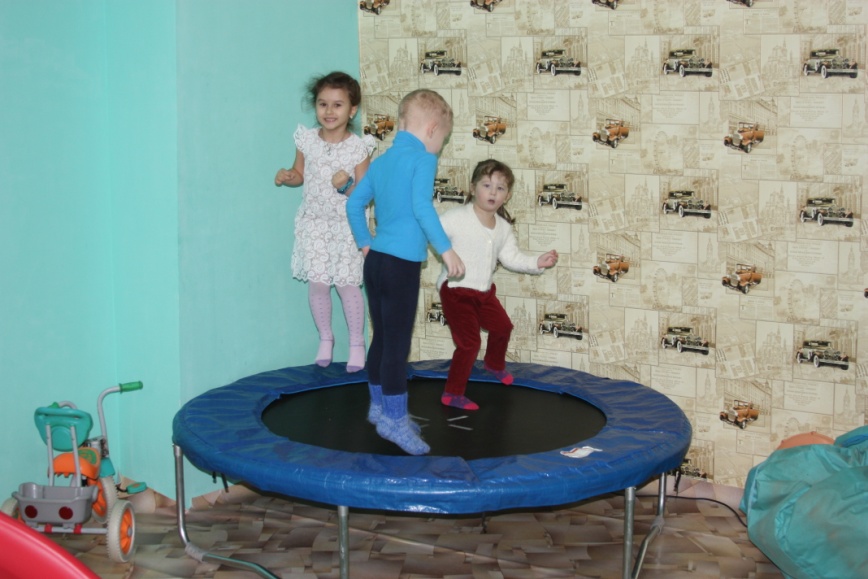 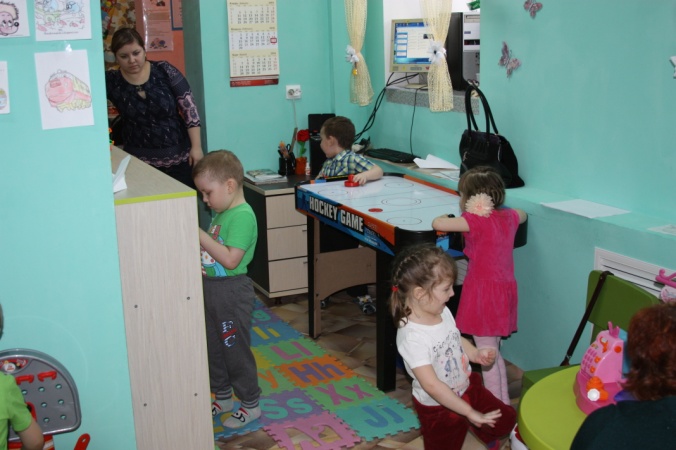 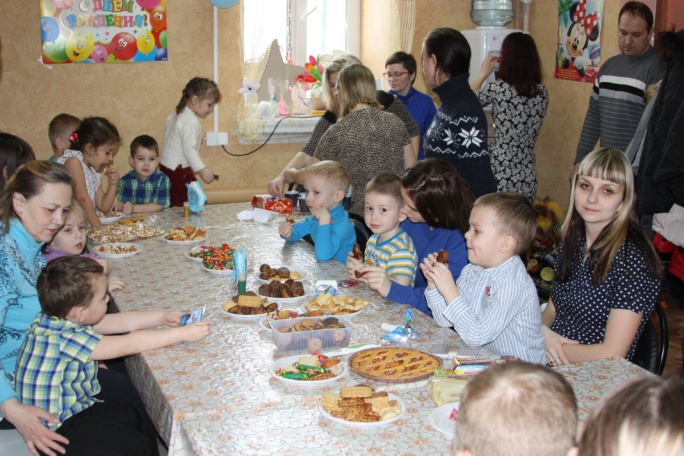 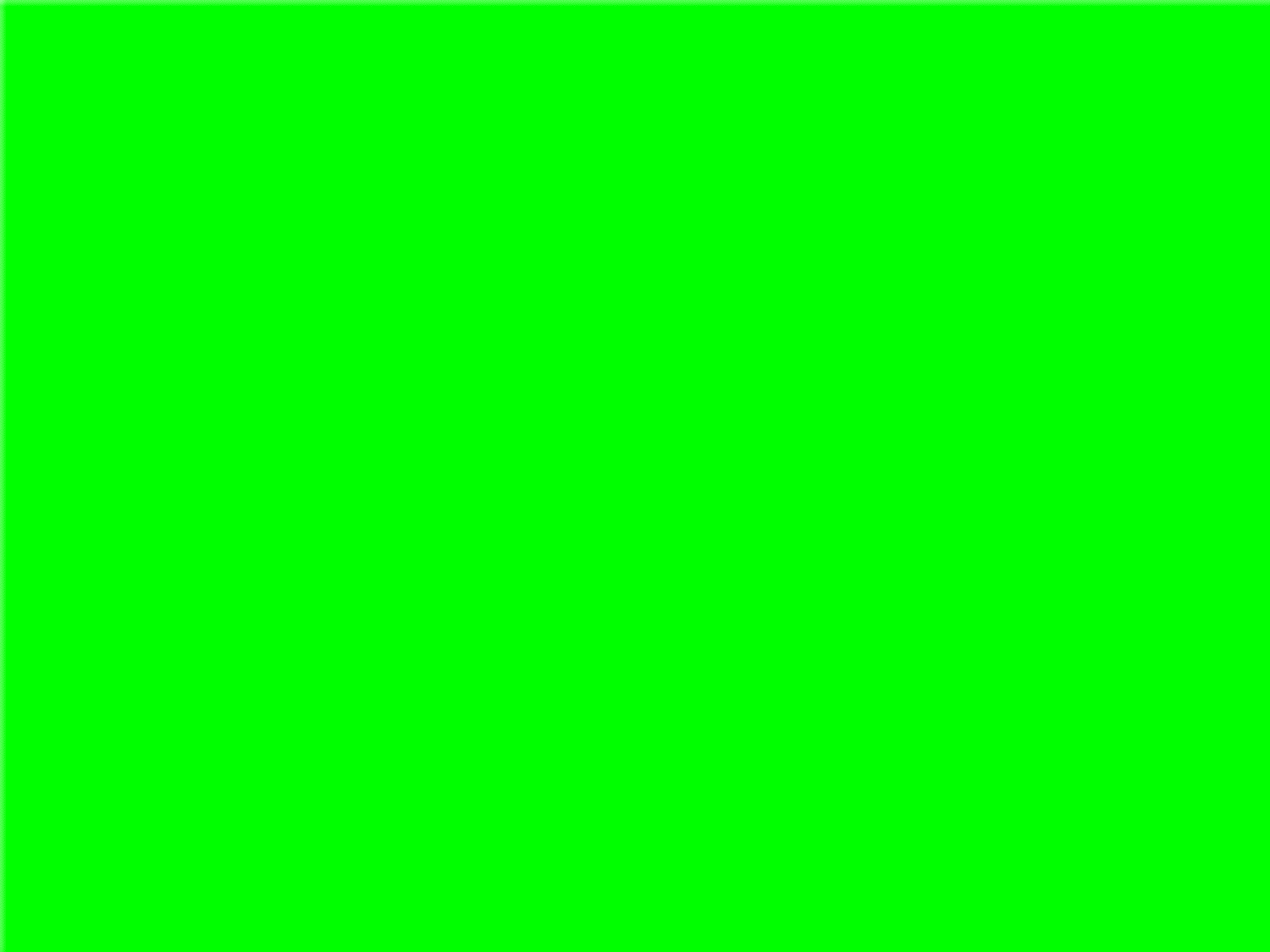 Приложение 6
Сюжетно-ролевые игры Слайд 9
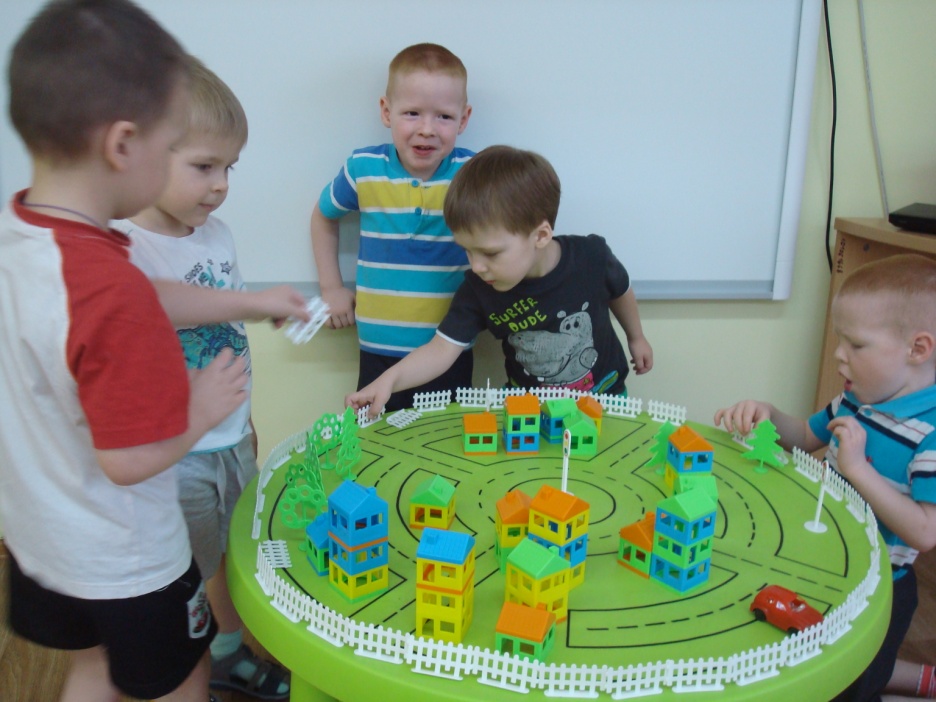 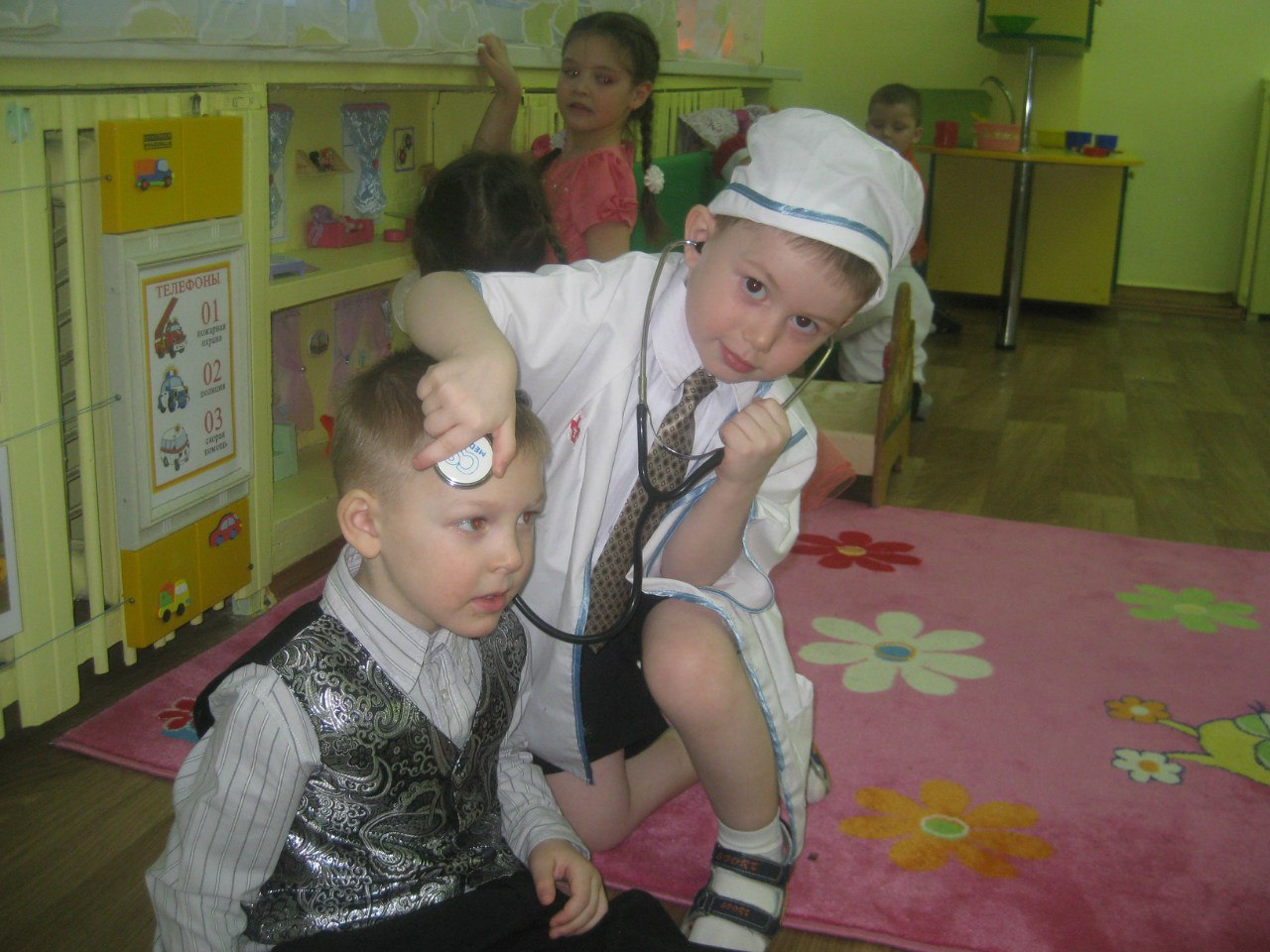 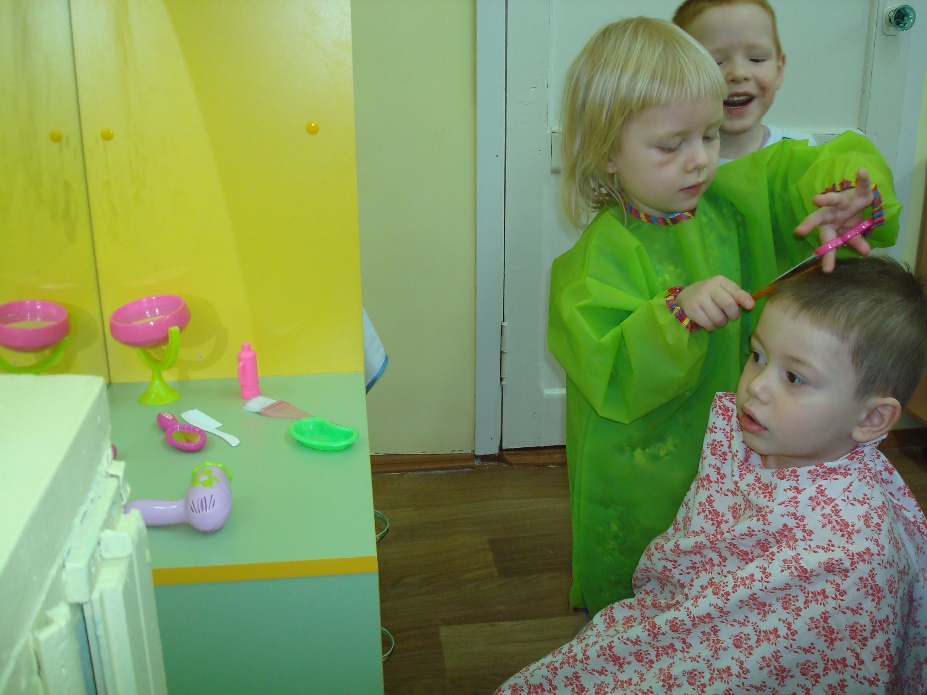 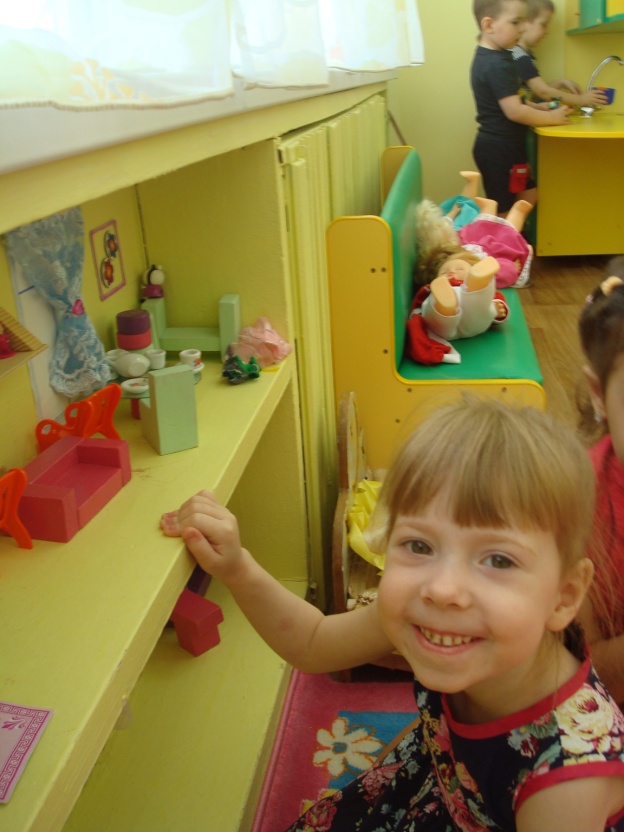 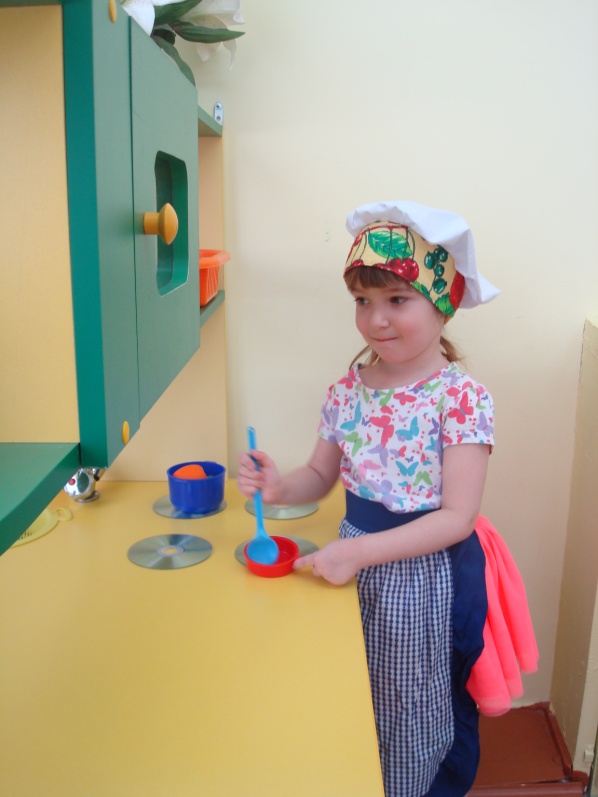 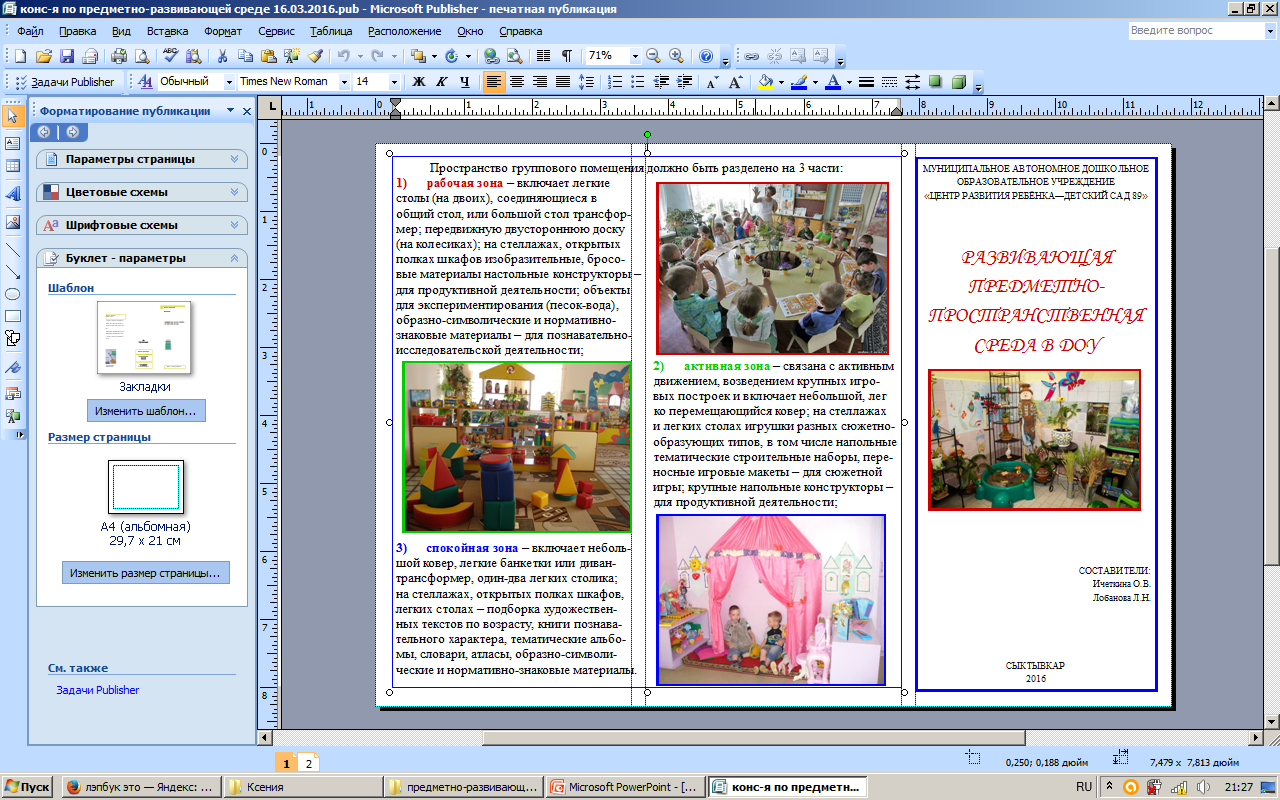 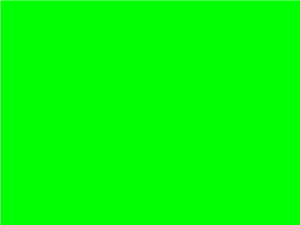 Приложение 7
Консультация для педагогов ДОУ
«Развивающая предметно-пространственная среда ДОУ»
Слайд 9
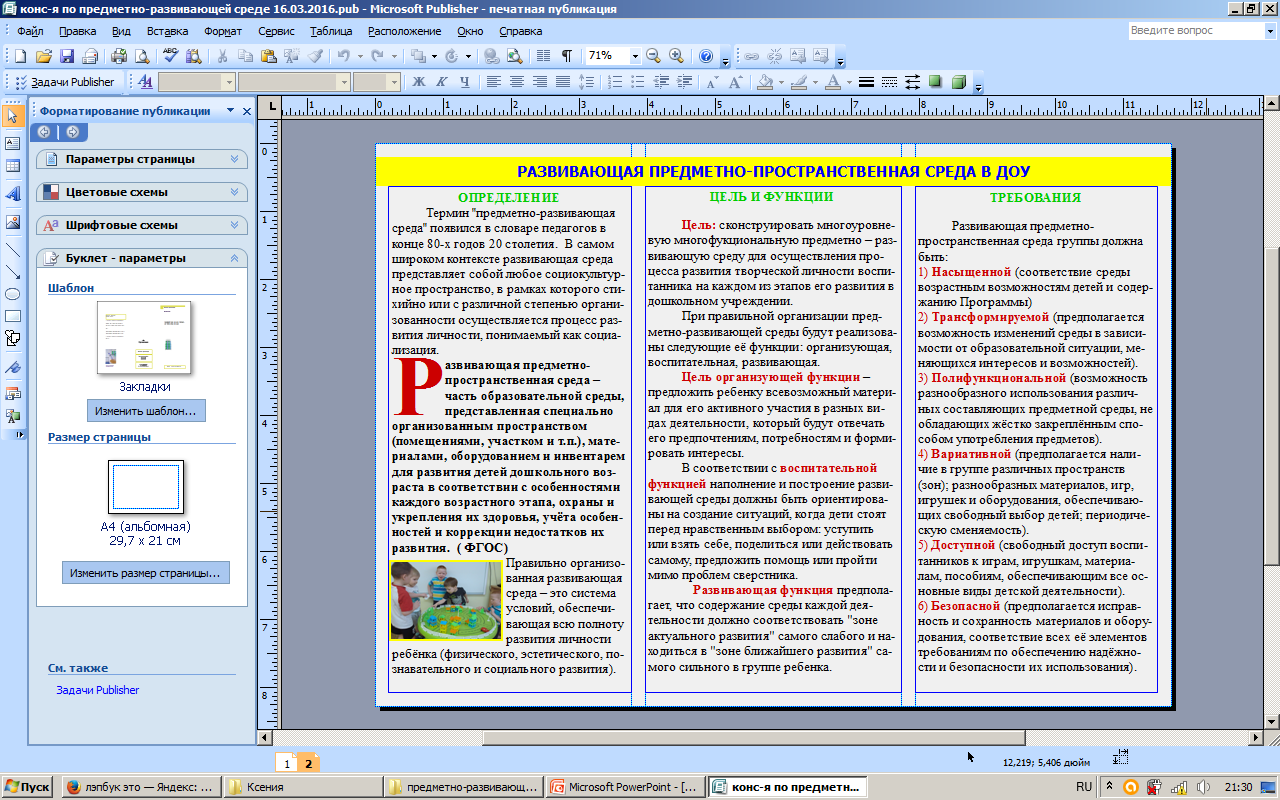 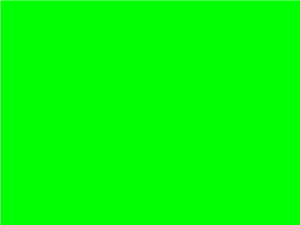 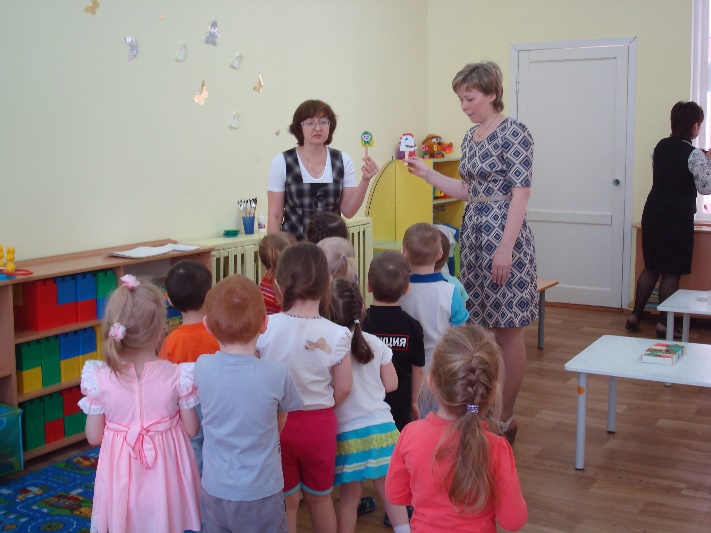 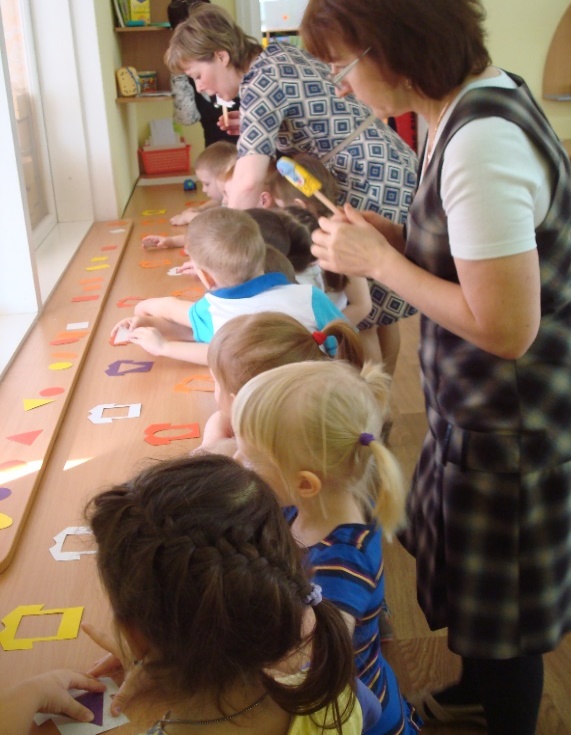 Приложение 8
Открытое занятие 
«Петушок и бобовое зернышко»
Слайд 9
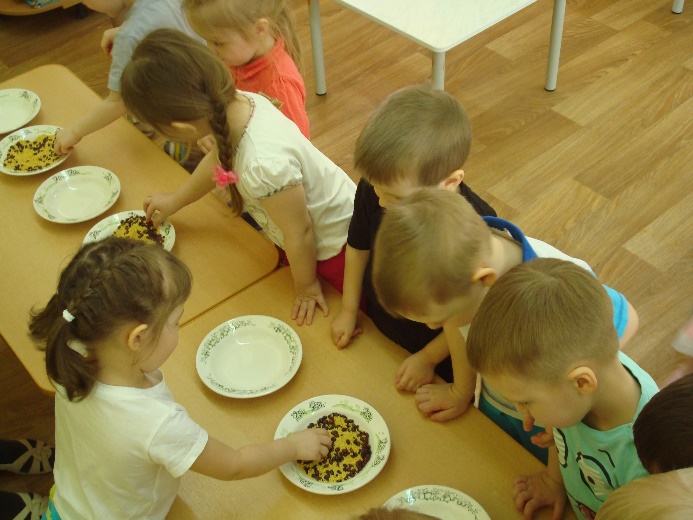 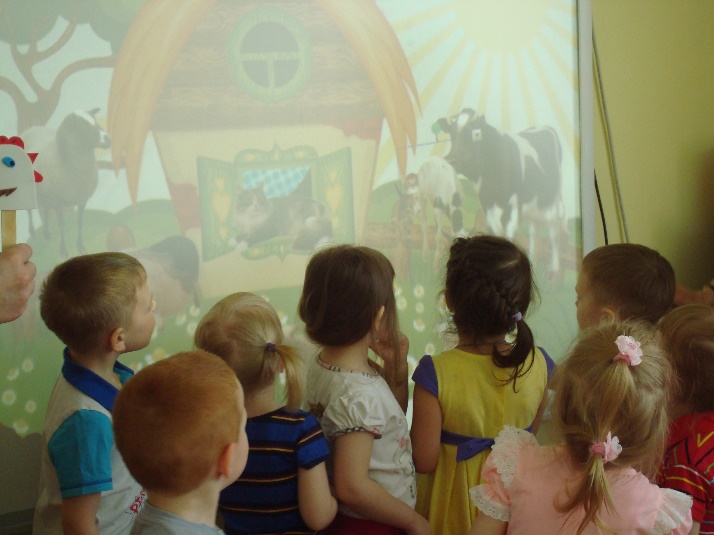 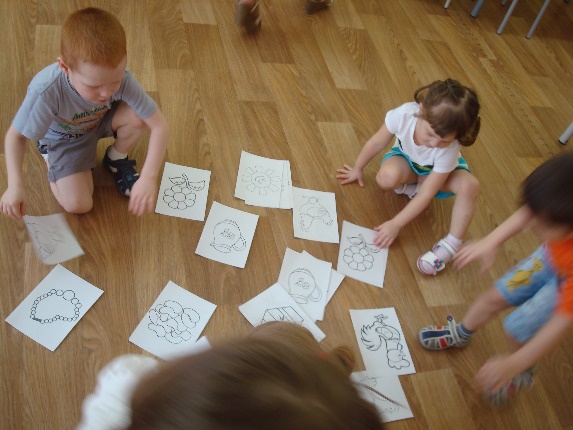 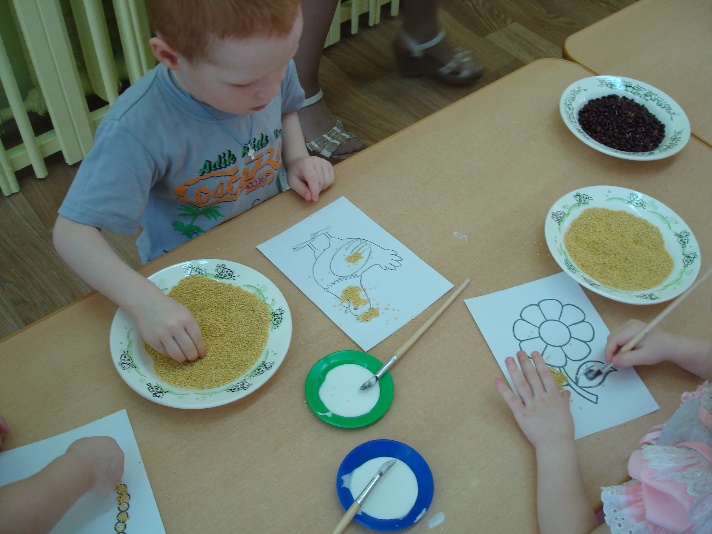 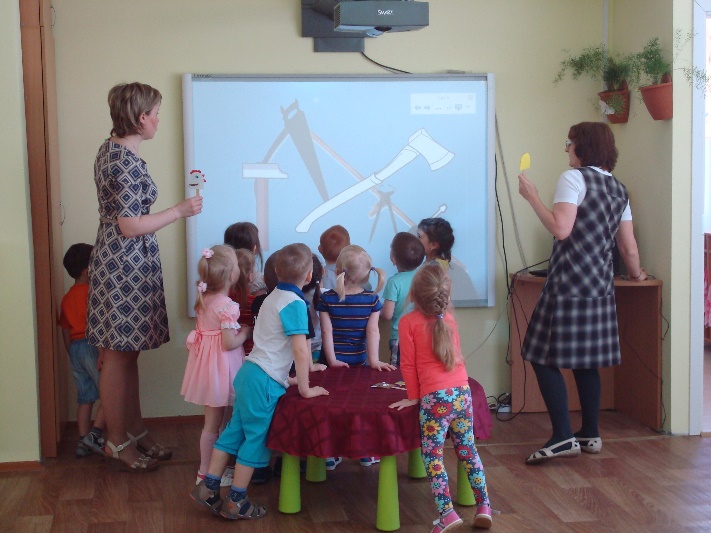 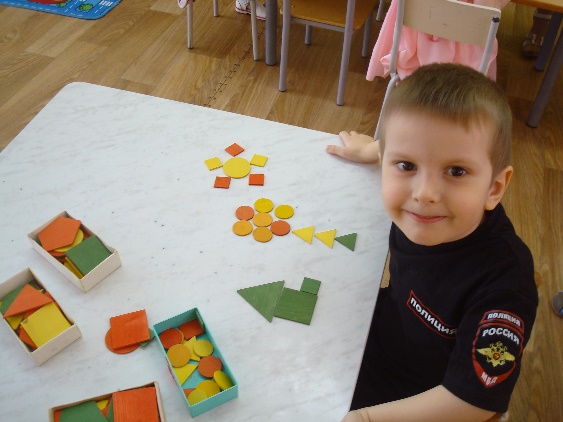 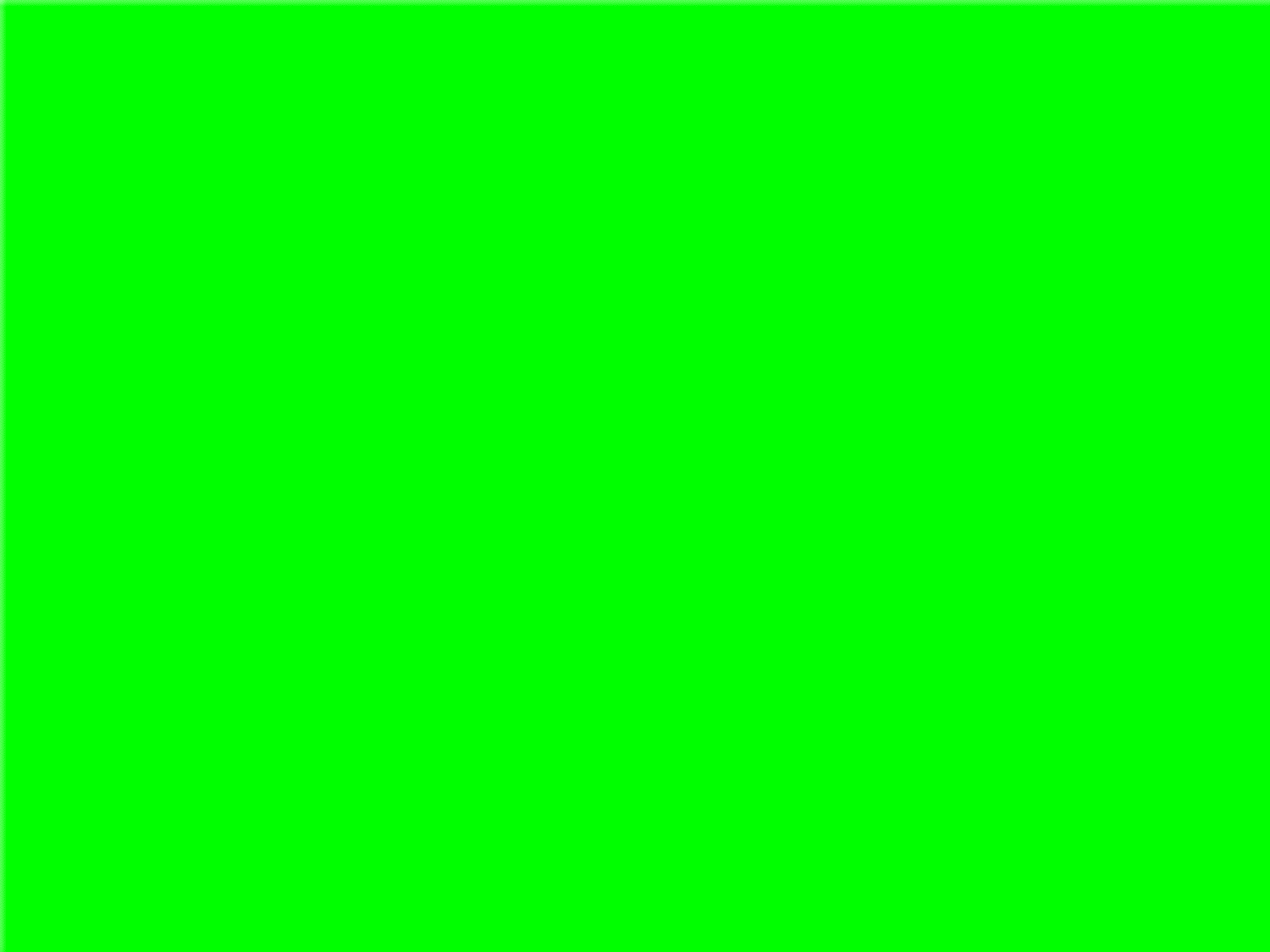 Приложение 9
Градова Е.Ю. «Теремок» Слайд 10
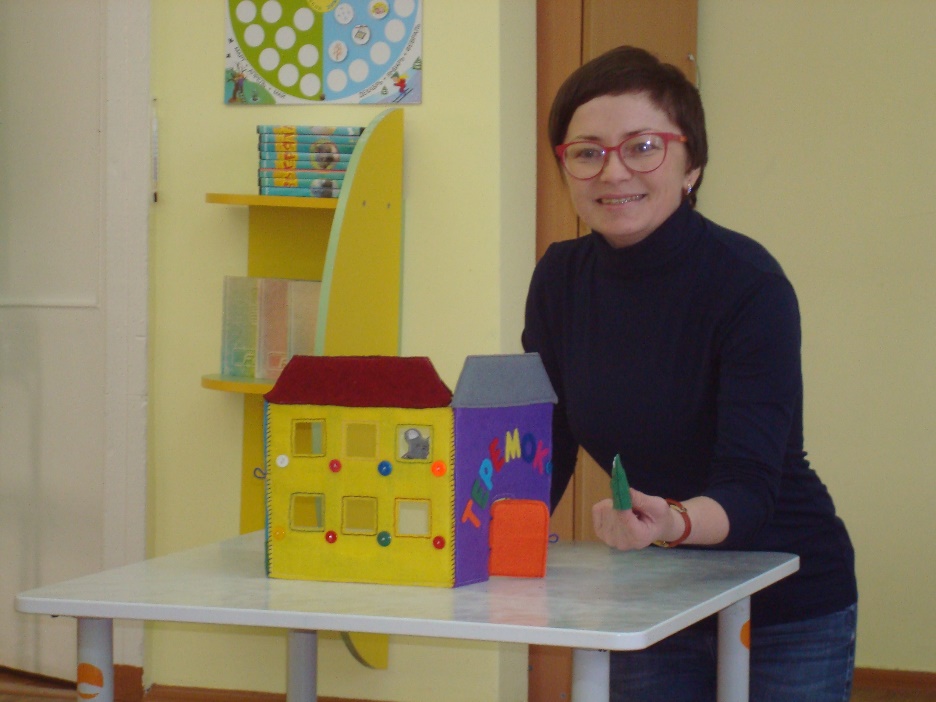 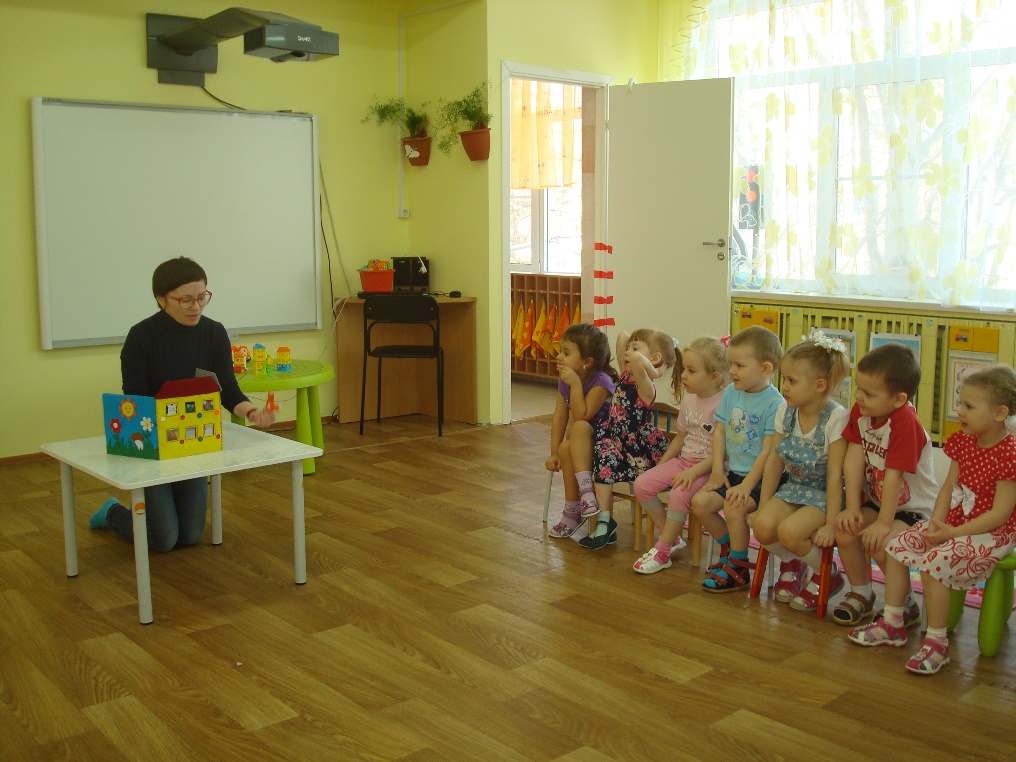 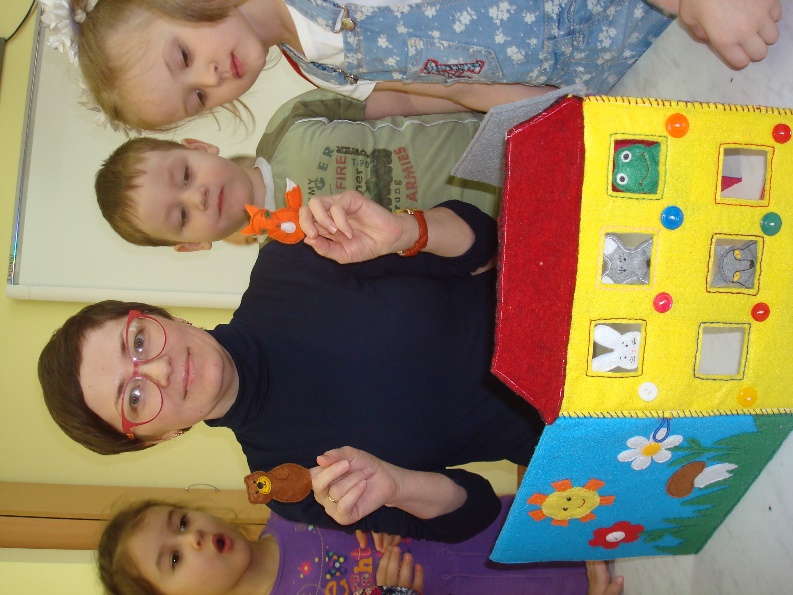 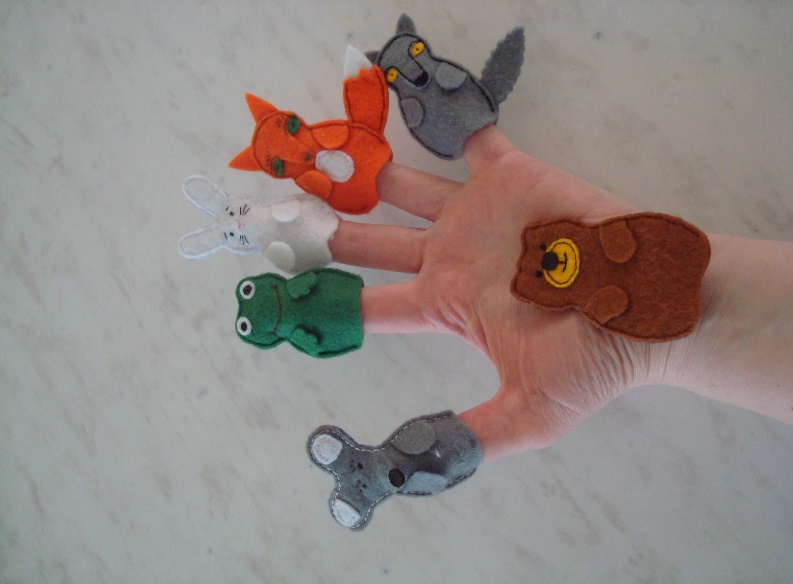 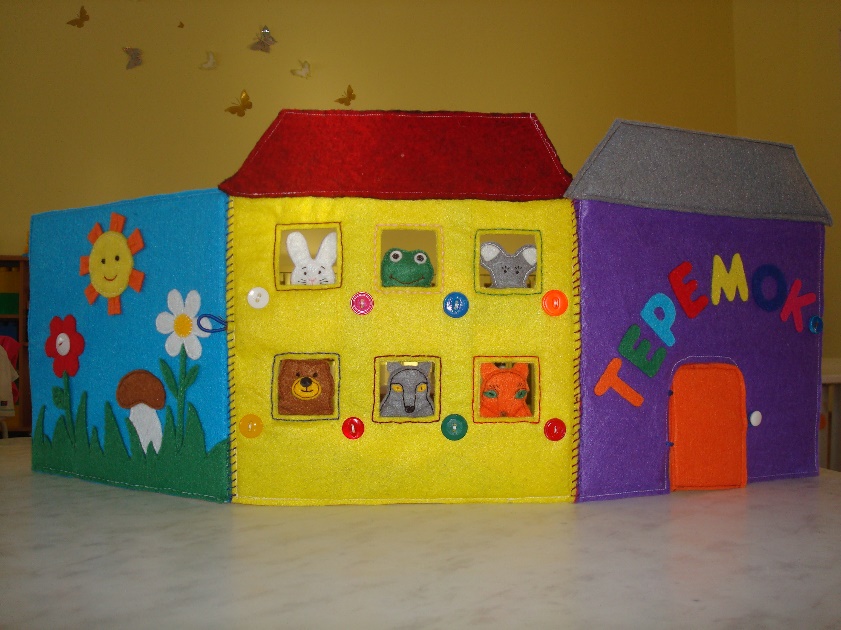 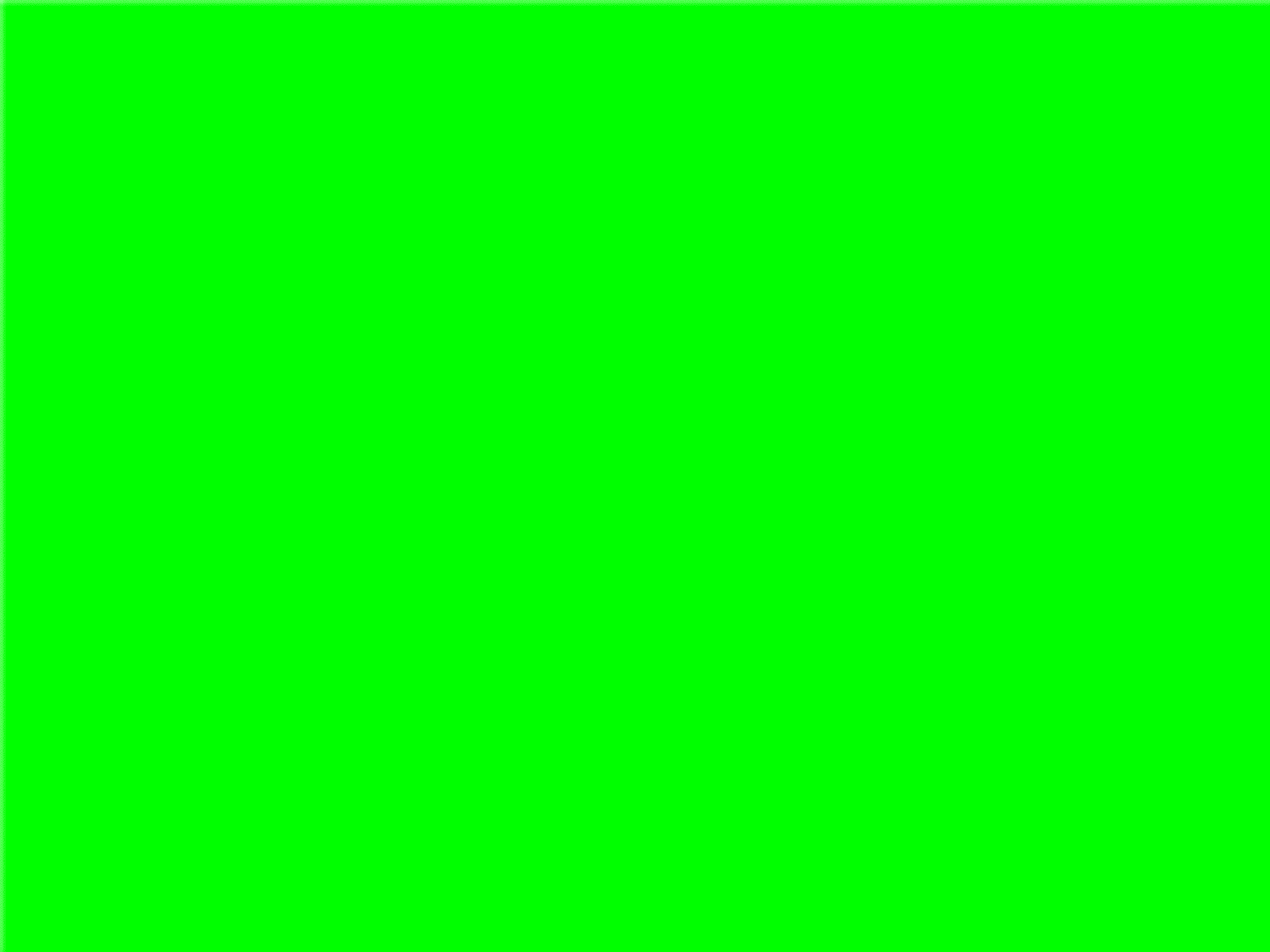 Приложение 10
Гущина Н.А., Ваня, Паша 
«Два жадных медвежонка» Слайд 10
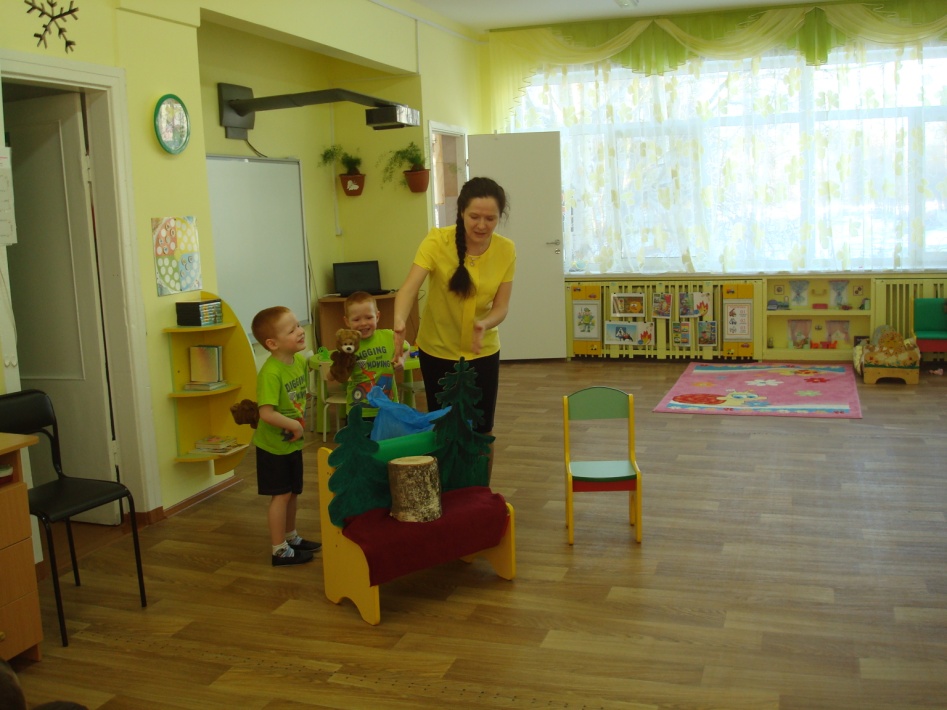 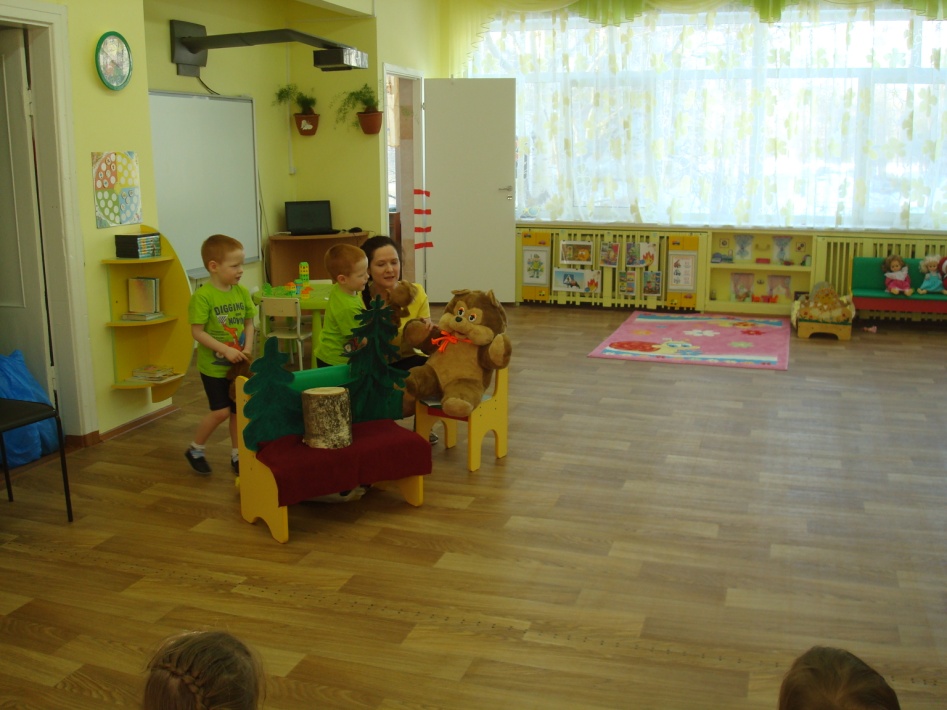 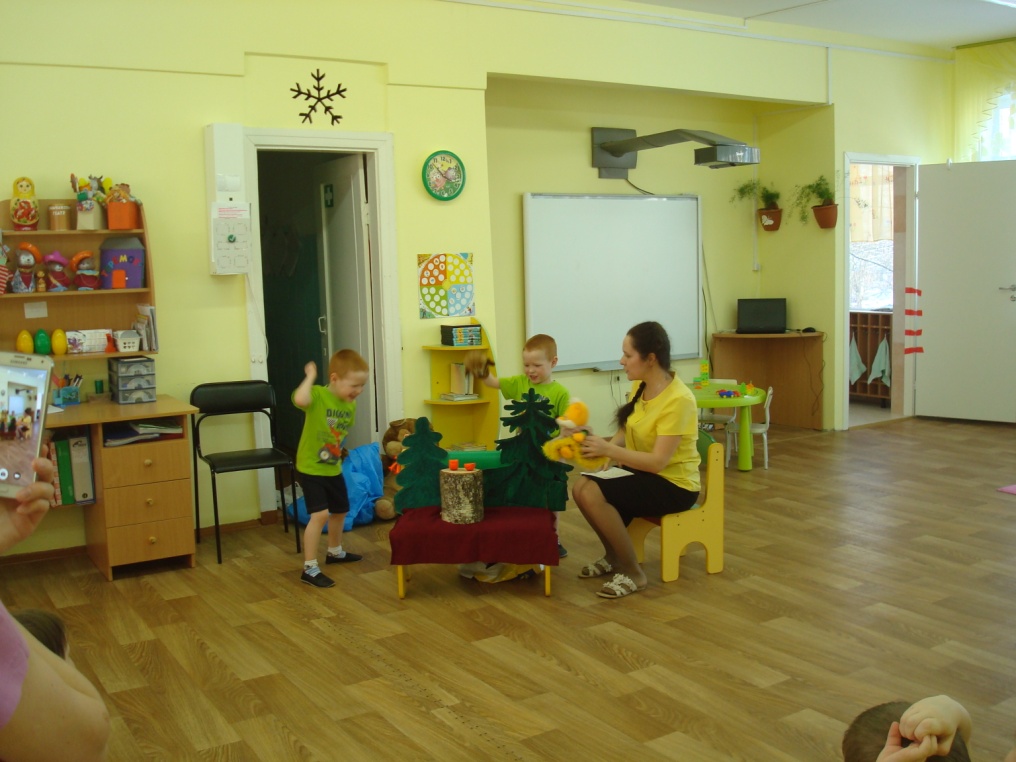 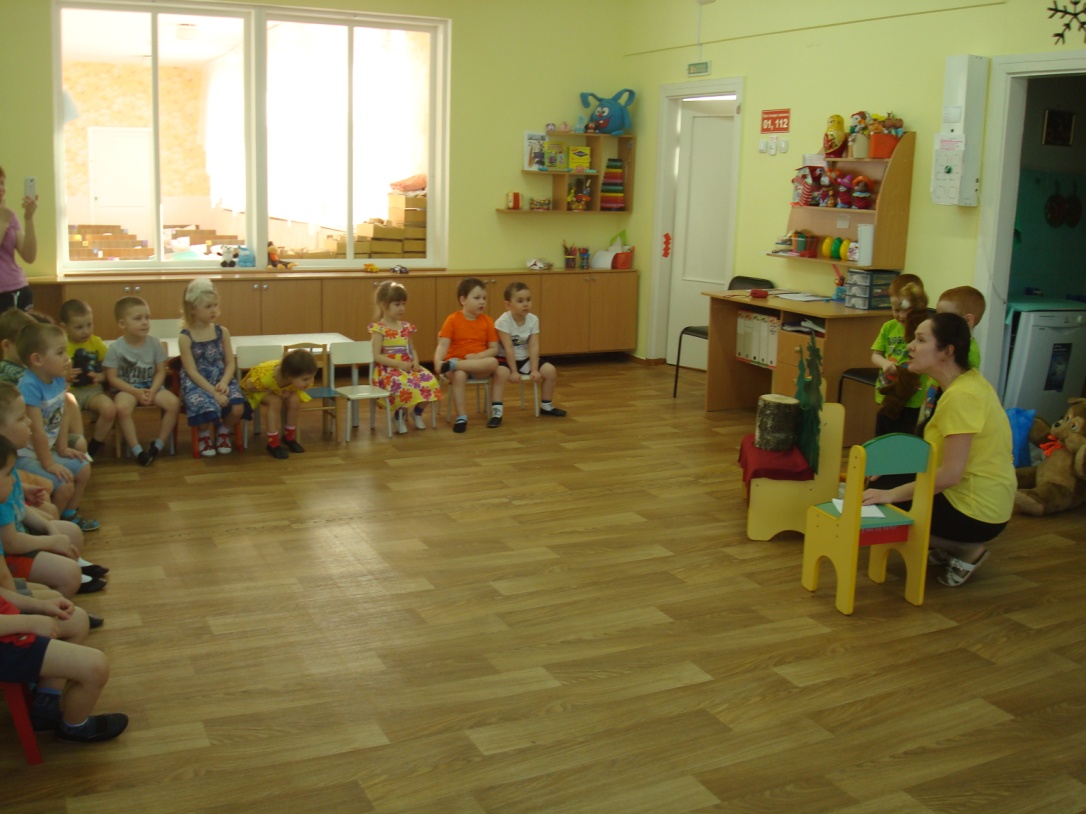 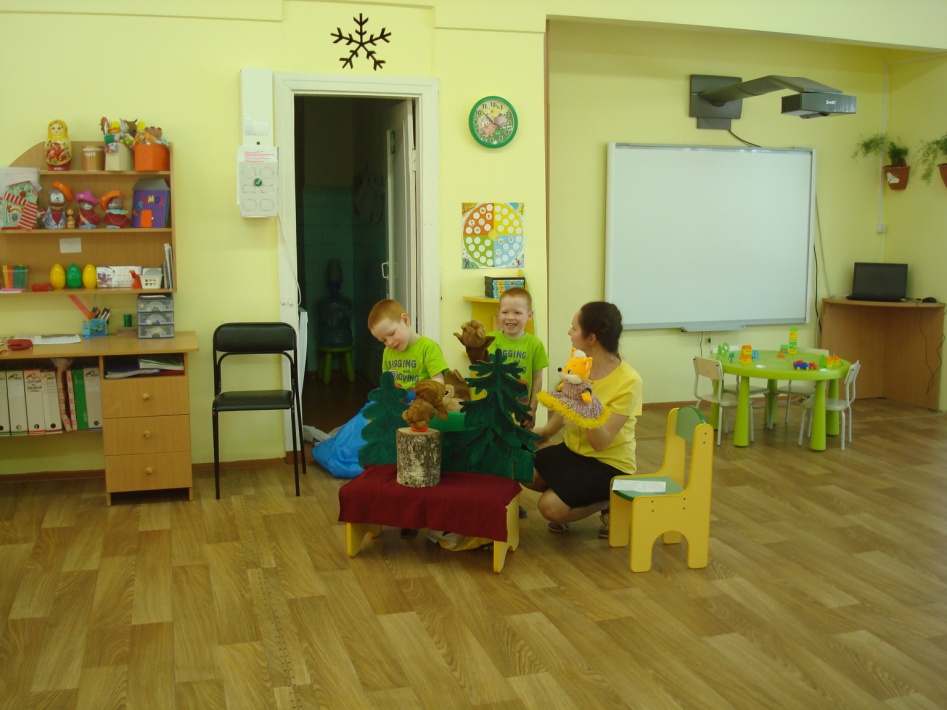 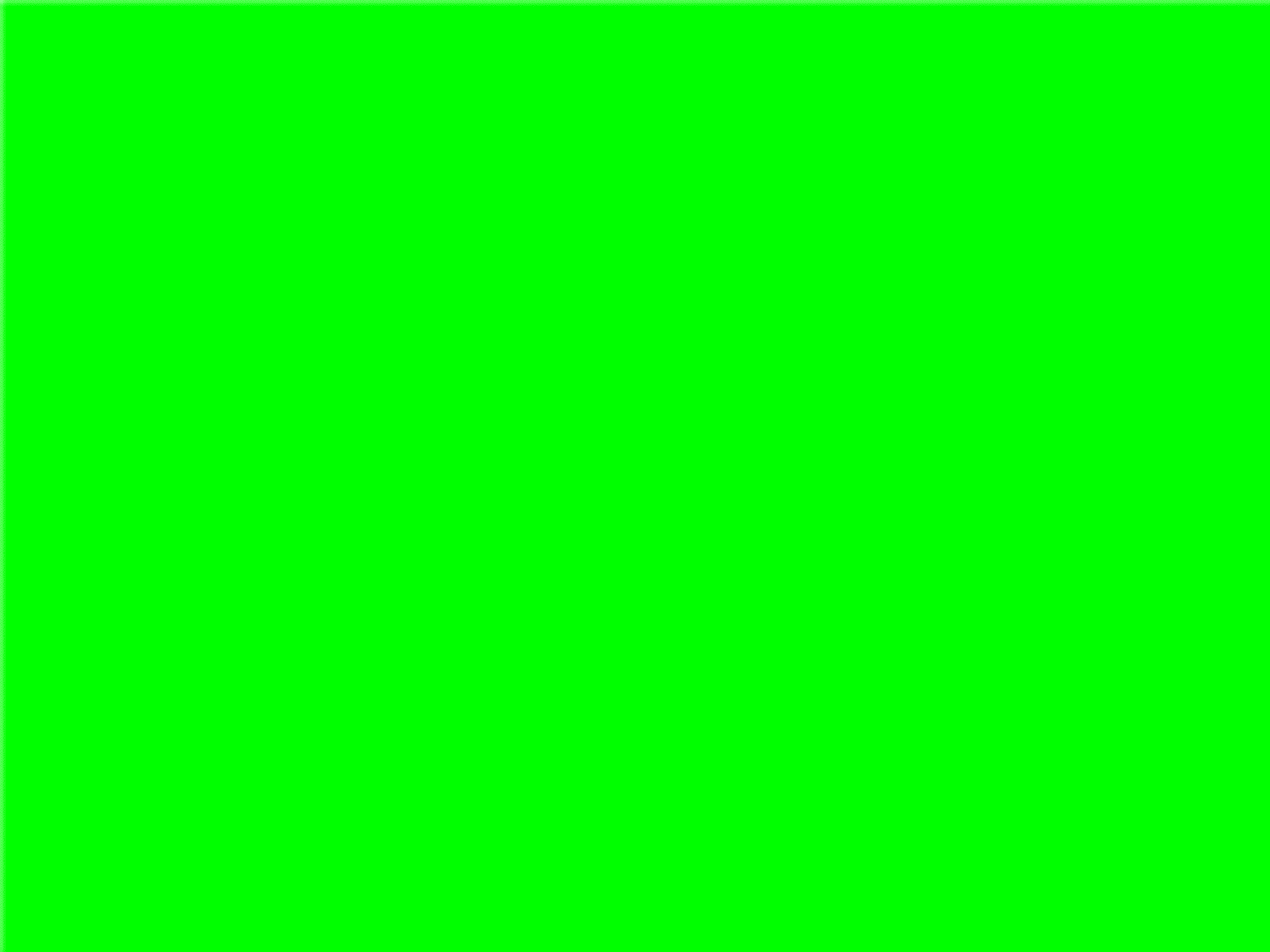 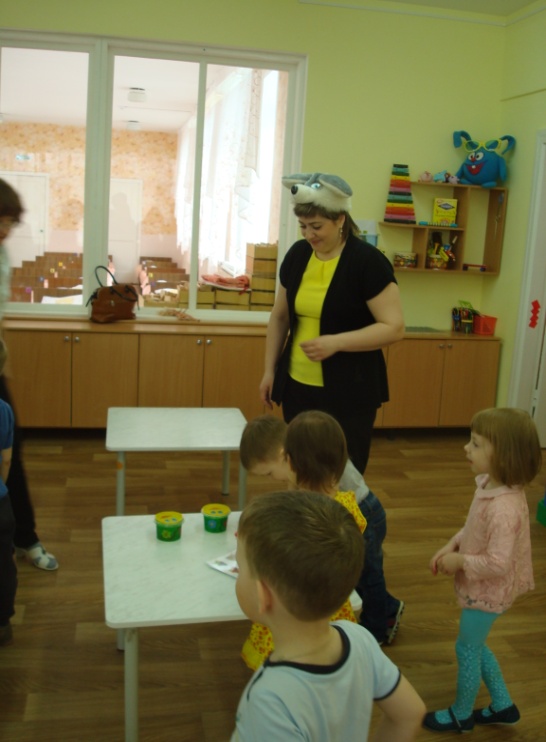 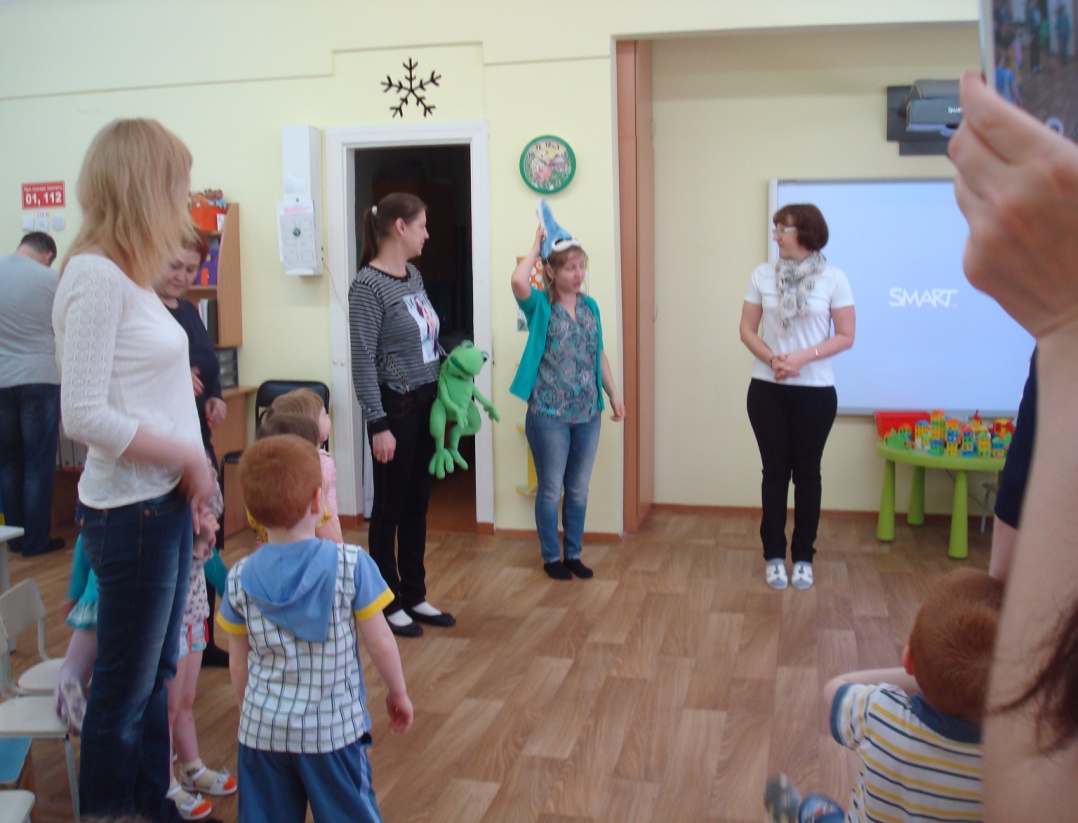 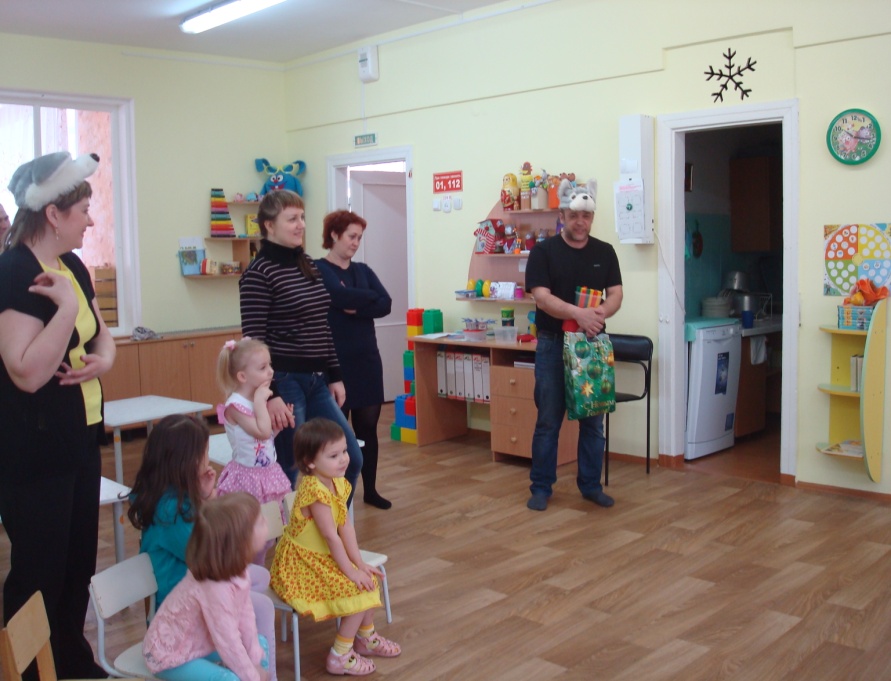 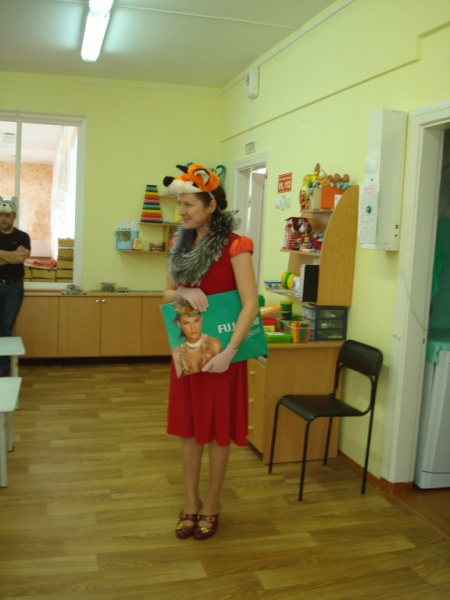 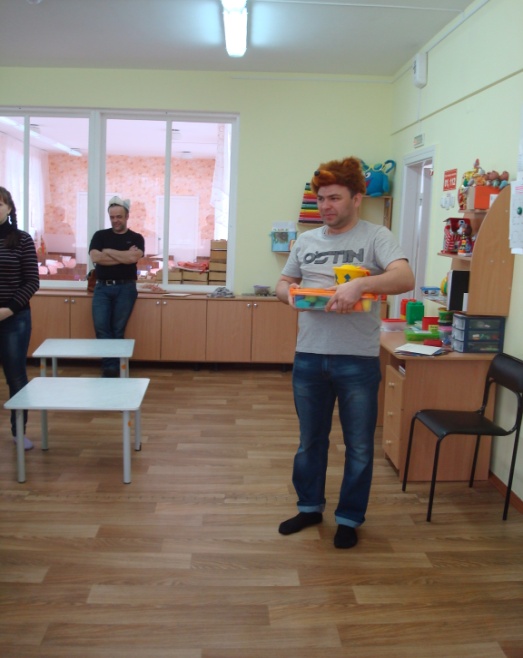 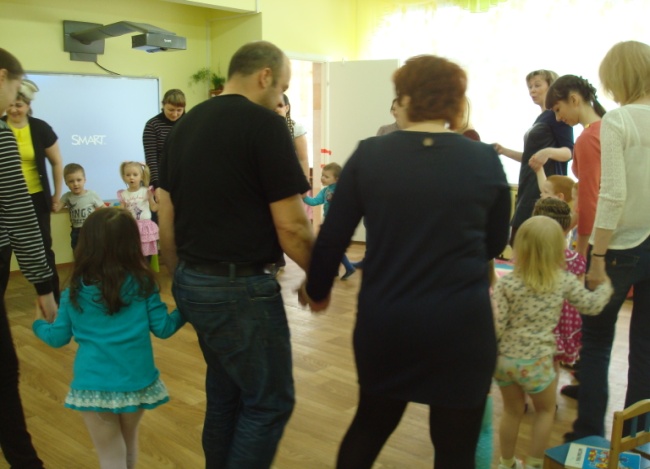 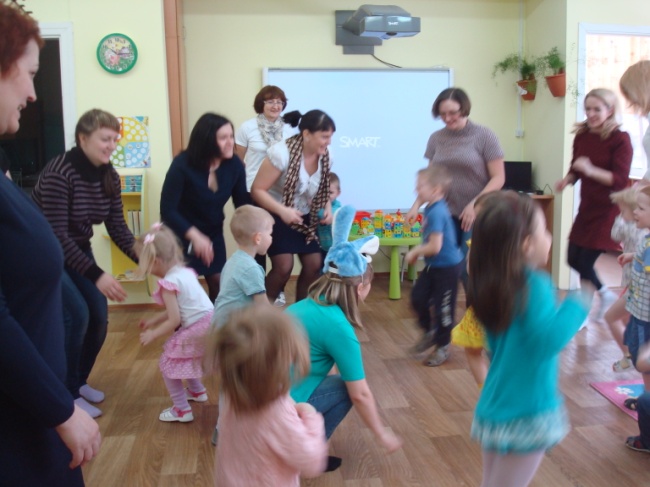 Приложение 11
Игровое шоу
«Теремок»
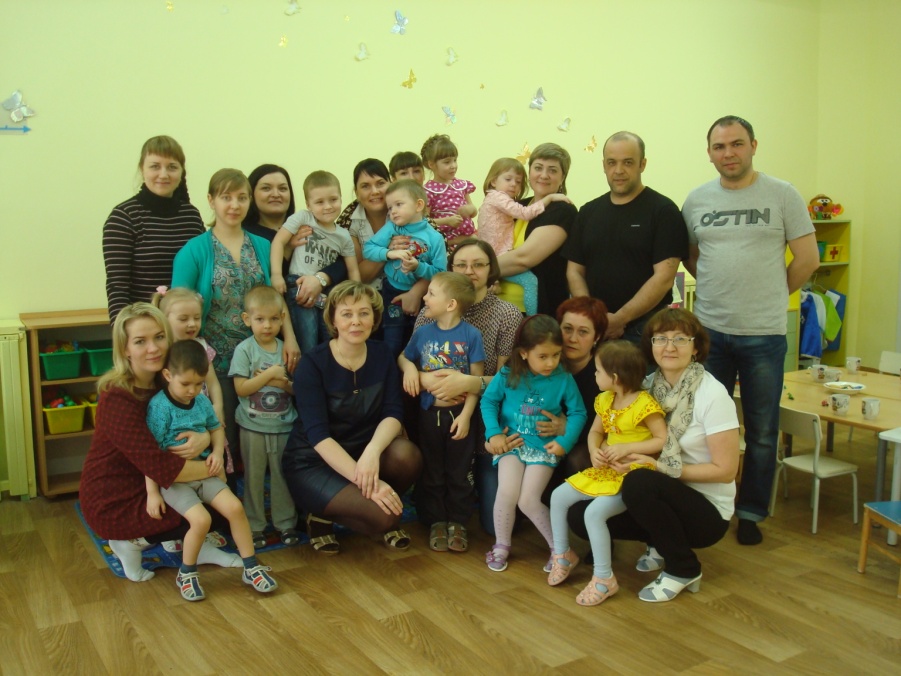 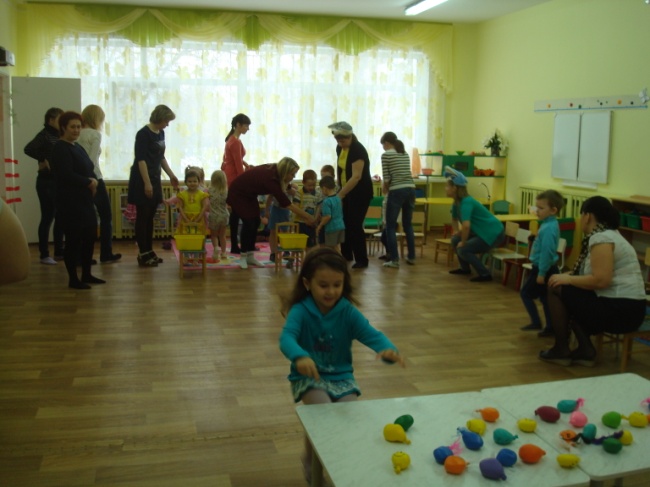 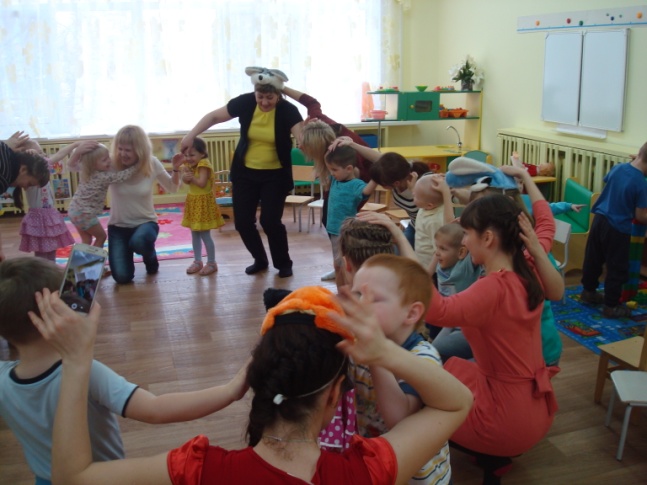 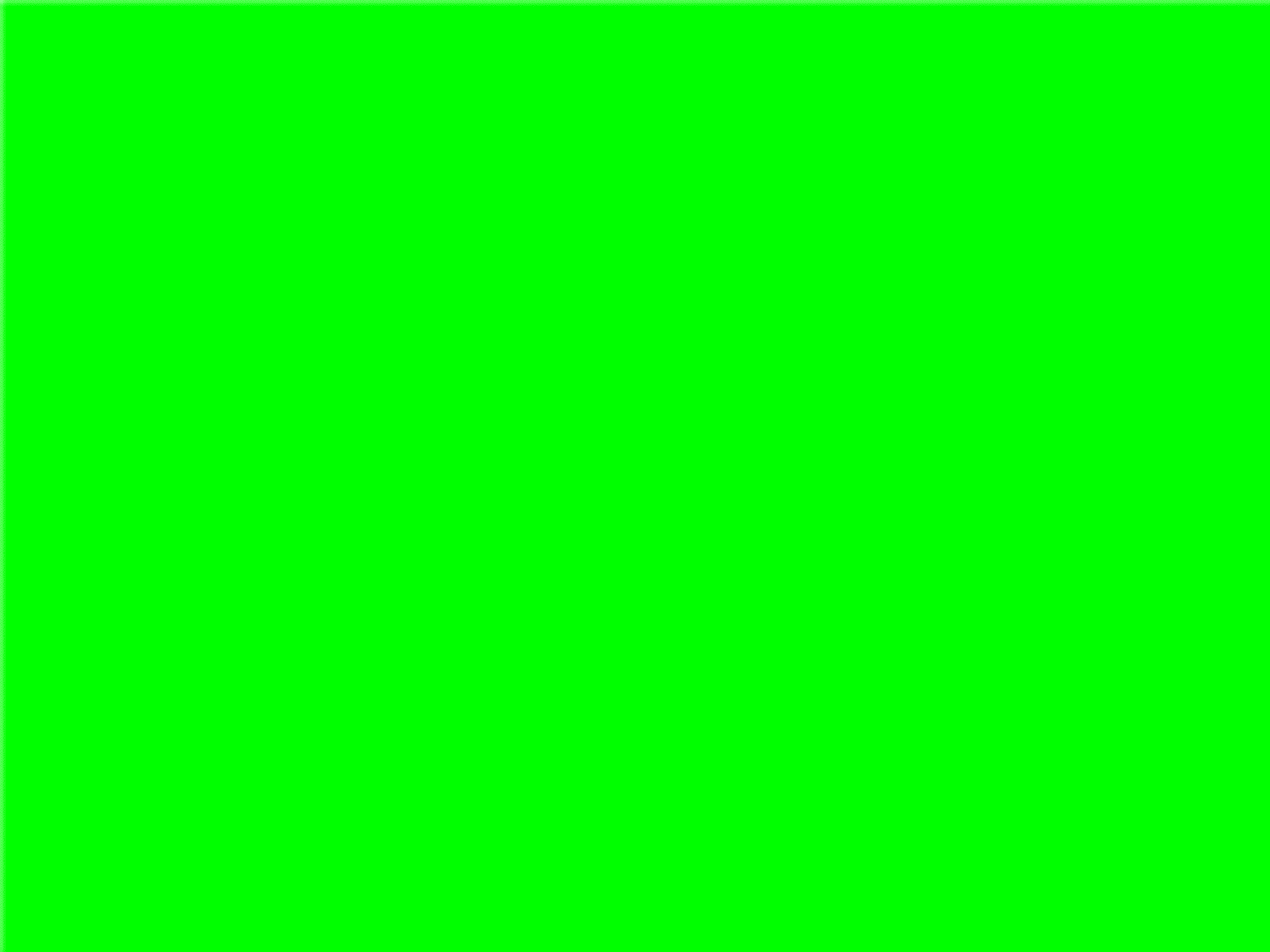 КАРТОТЕКА  ДЕТСКИХ  ИГР
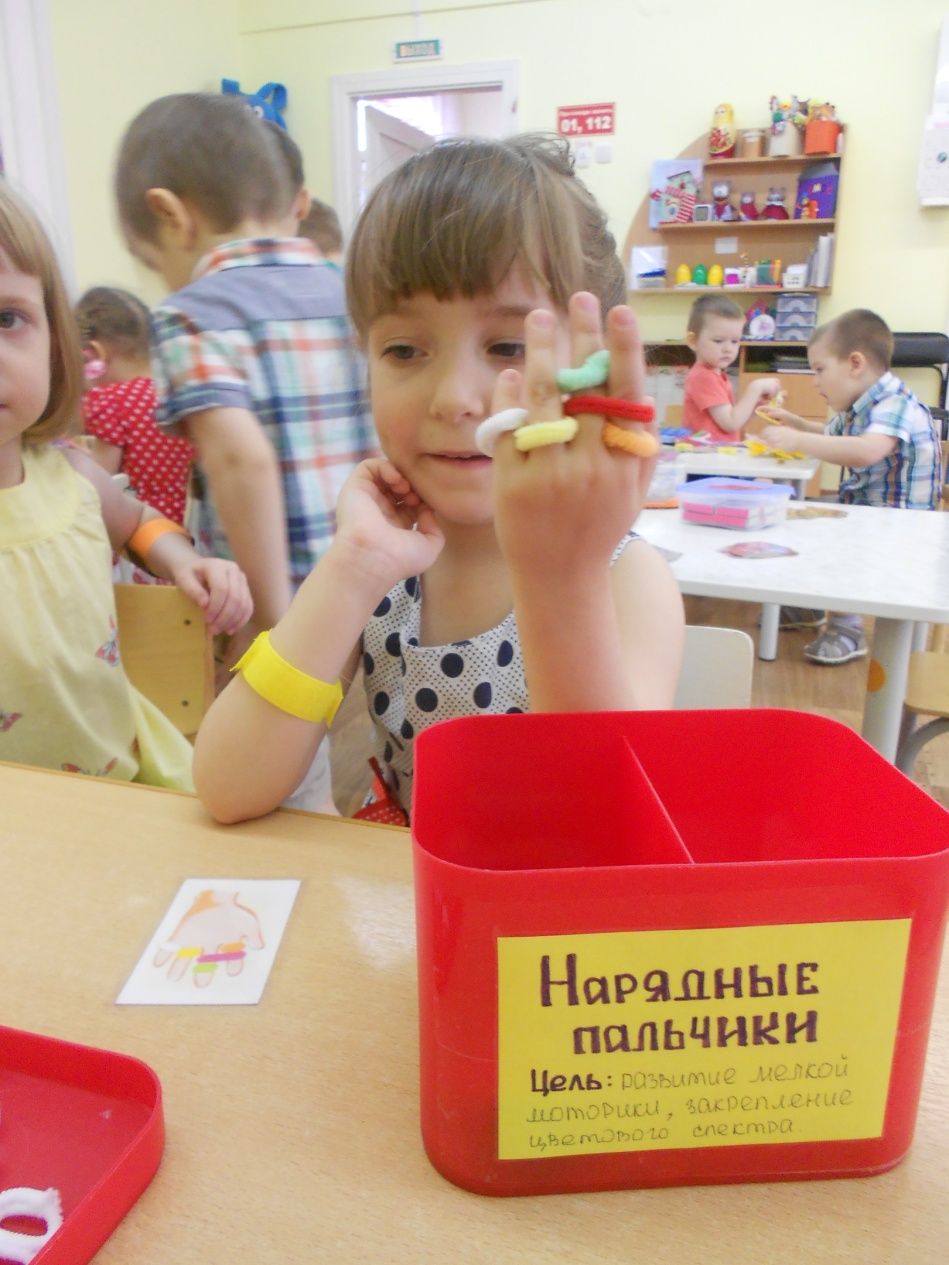 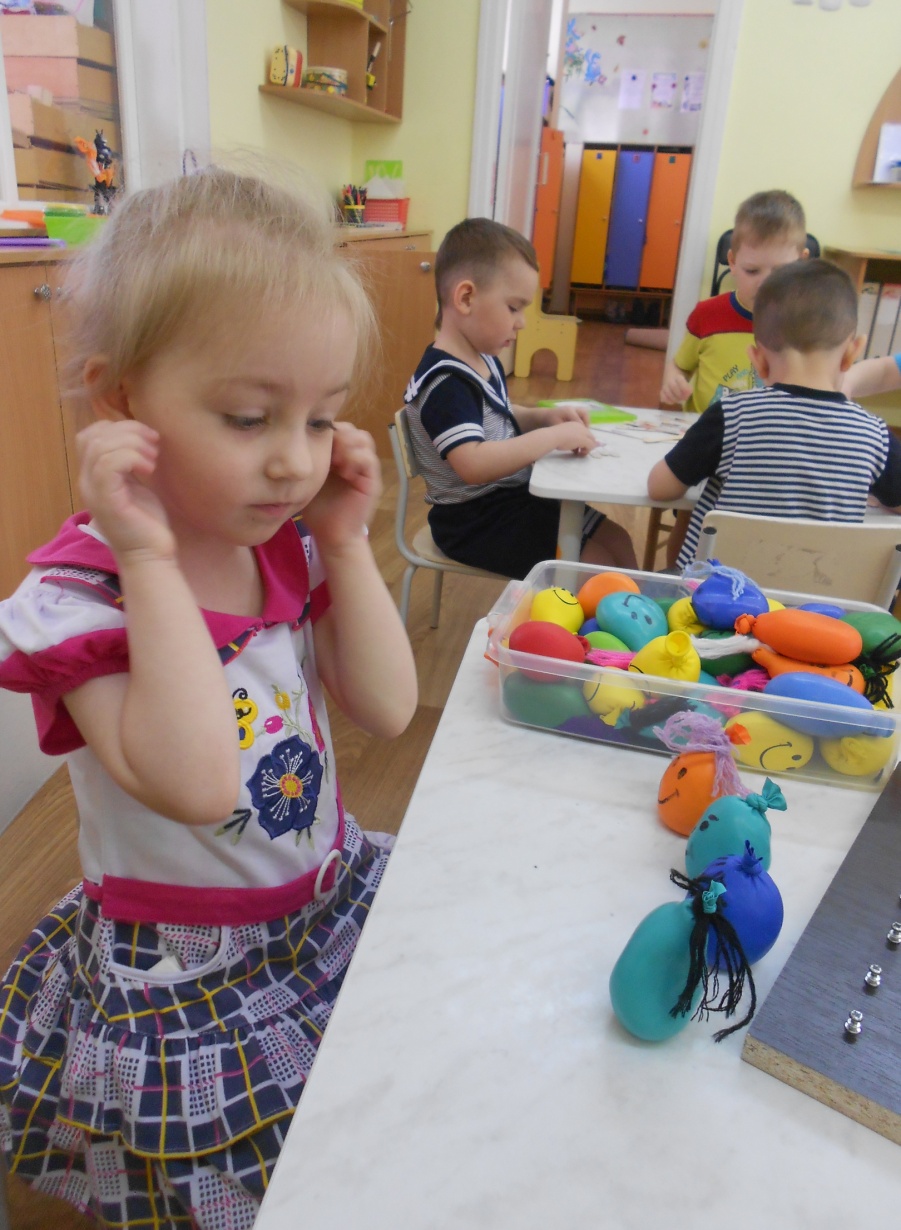 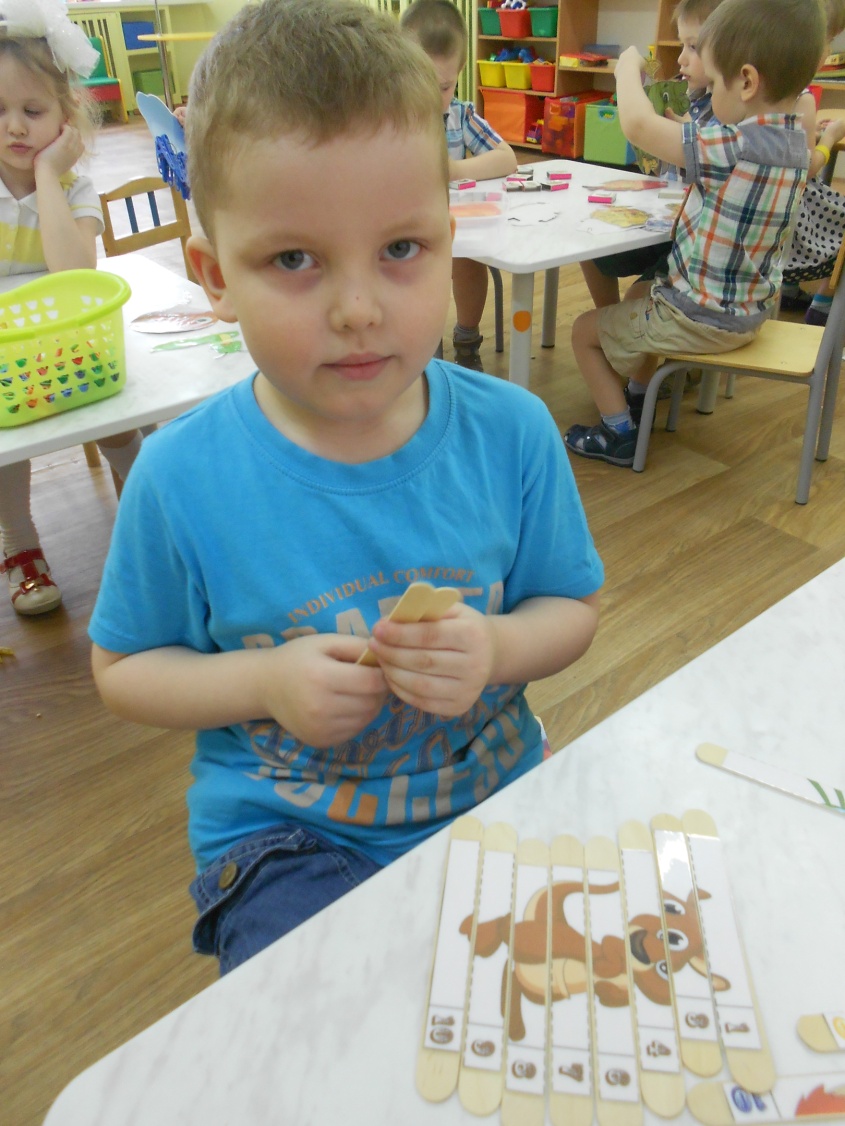 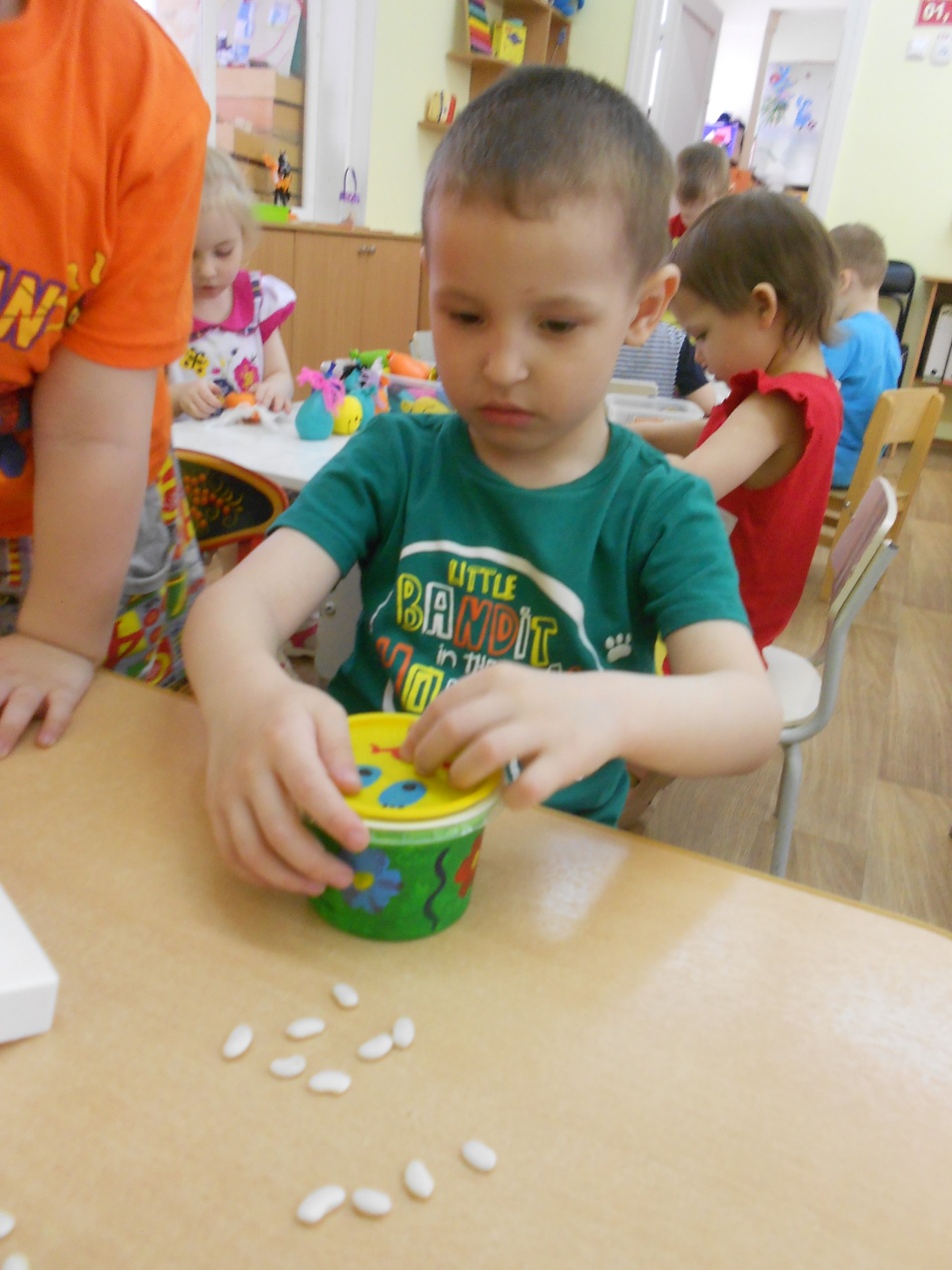 ШАРИКИ
АНТИСТРЕСС
ПОКОРМИ
КОЛОБКА
ДЕРЕВЯННЫЕ
ПАЗЛ
НАРЯДНЫЕ 
ПАЛЬЧИКИ
У
М
Е
Л
Ы
Е

 ПАЛЬЧИКИ
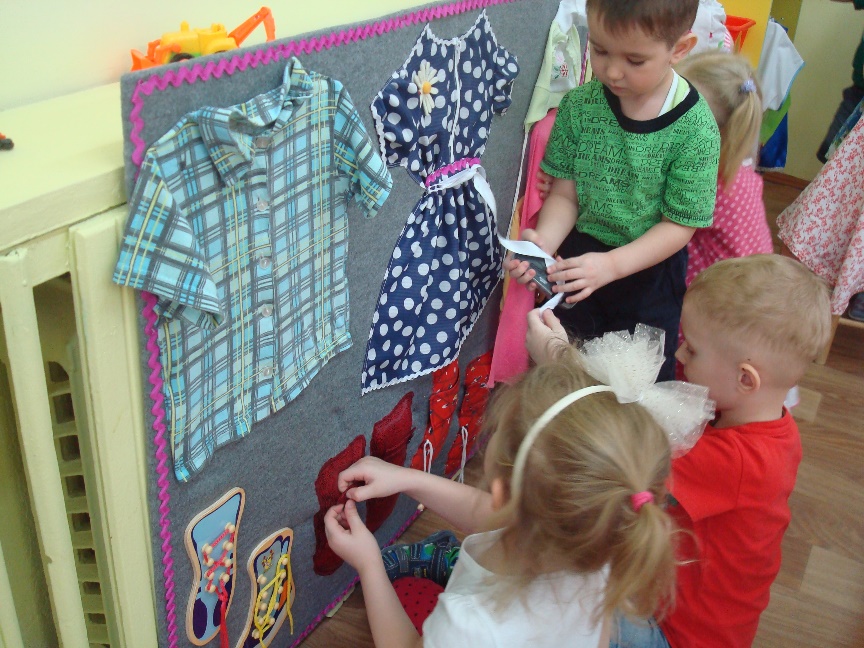 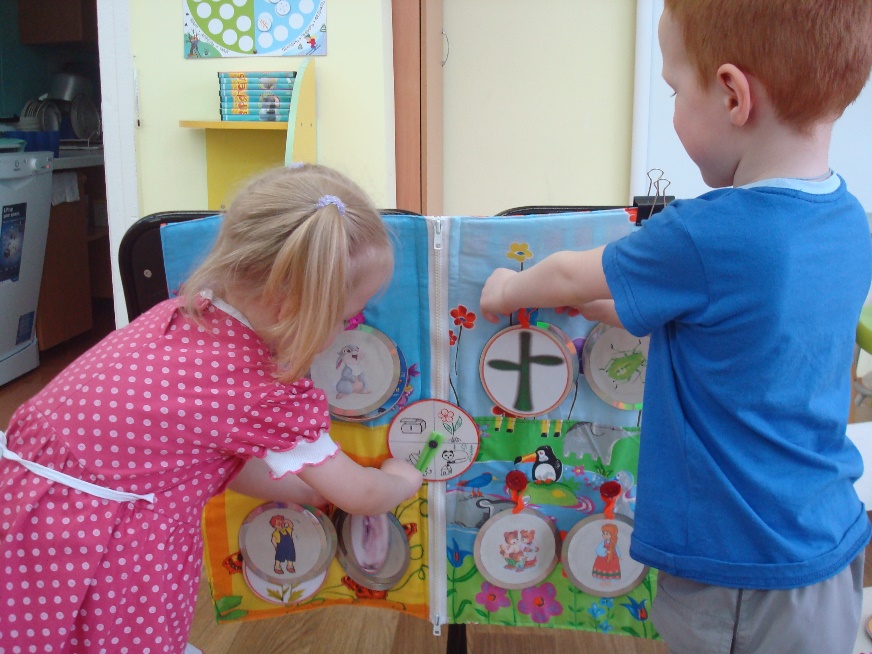 П
О
И
Г
Р
А
Й 
СО МНОЙ
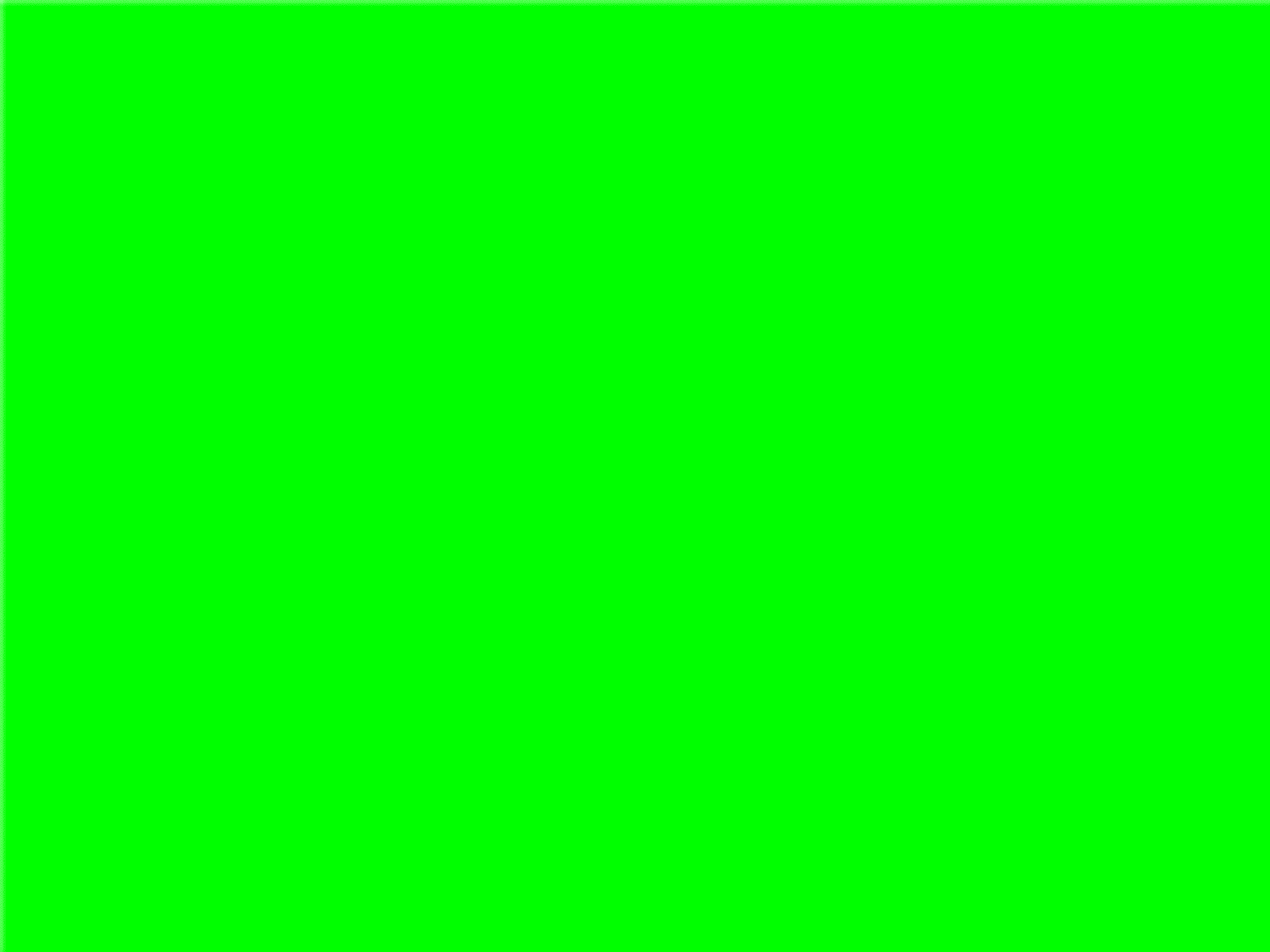 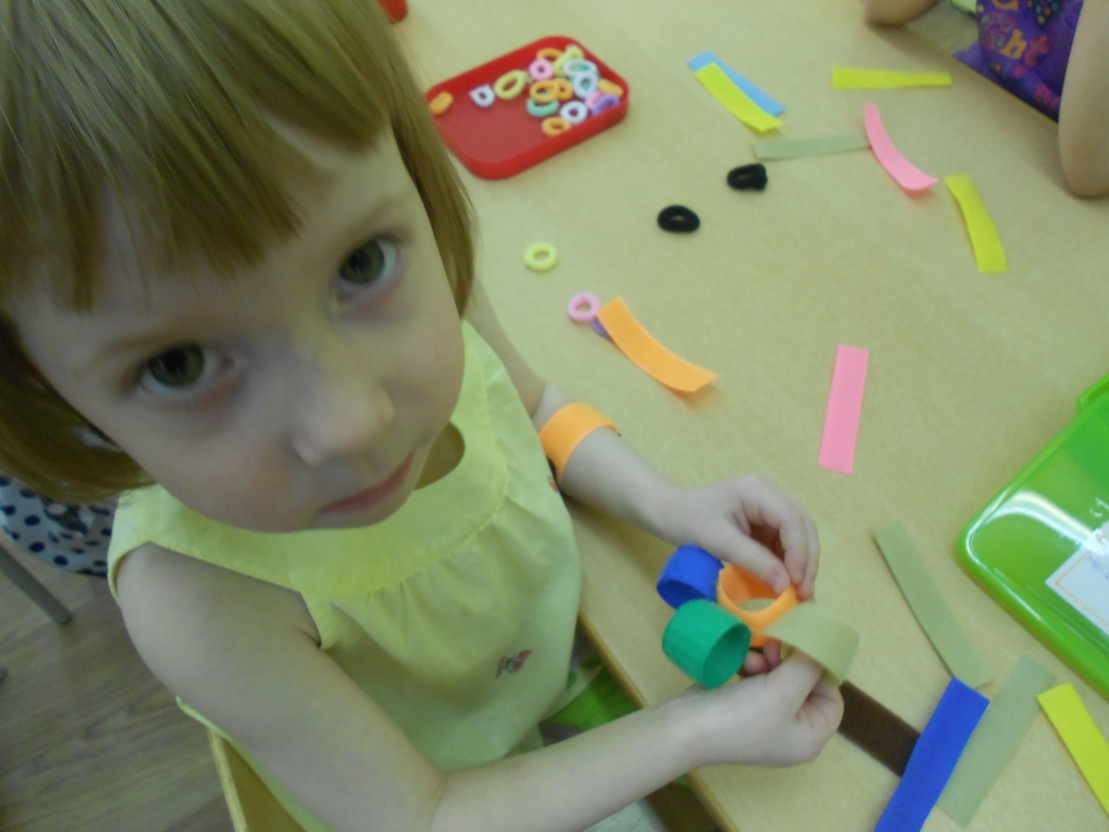 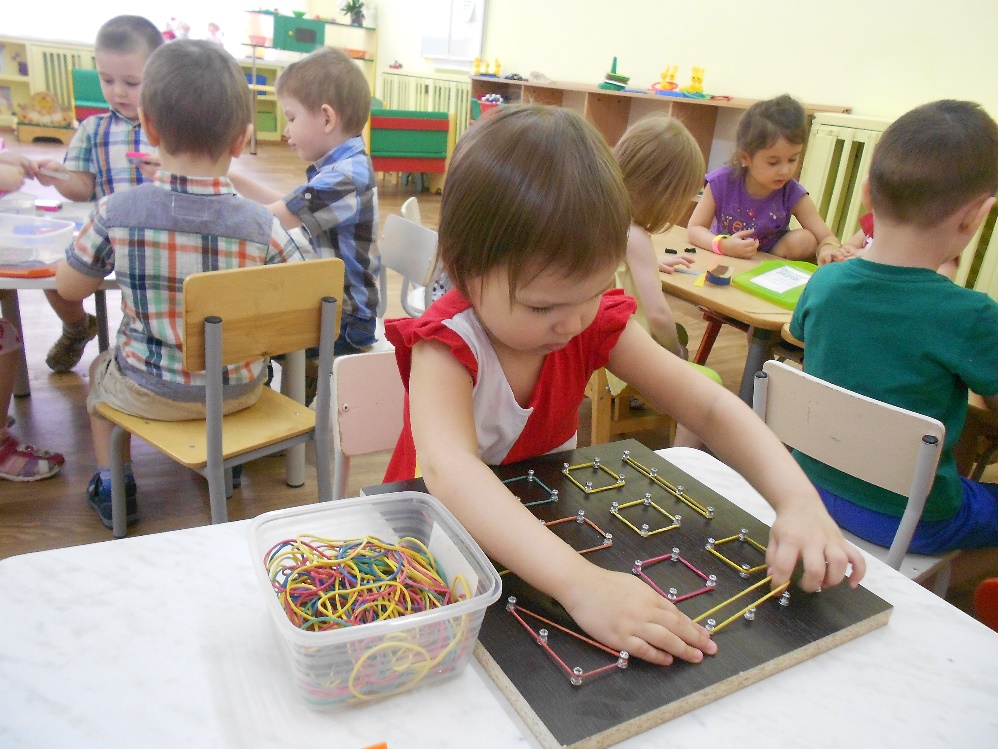 КОНСТРУКТОР «ЛИПУЧКА»
МАТЕМАТИЧЕСКИЙ
ПЛАНШЕТ
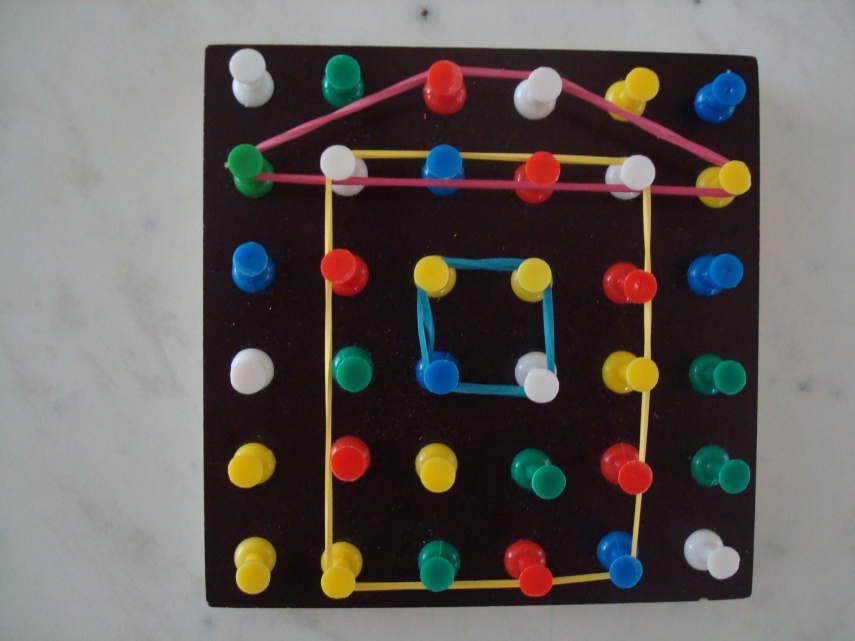 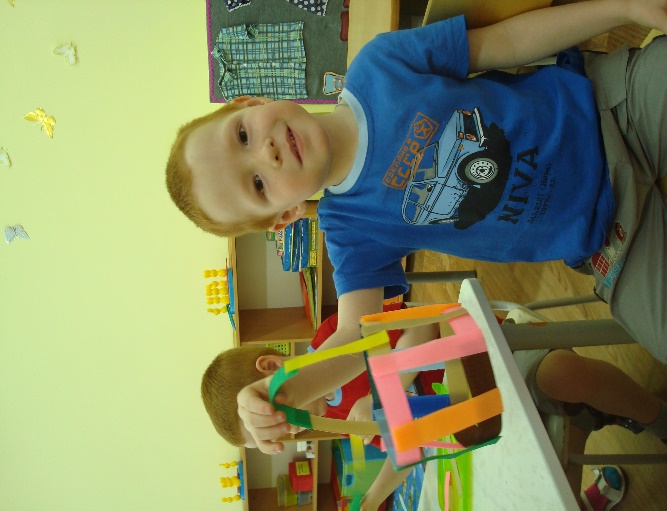 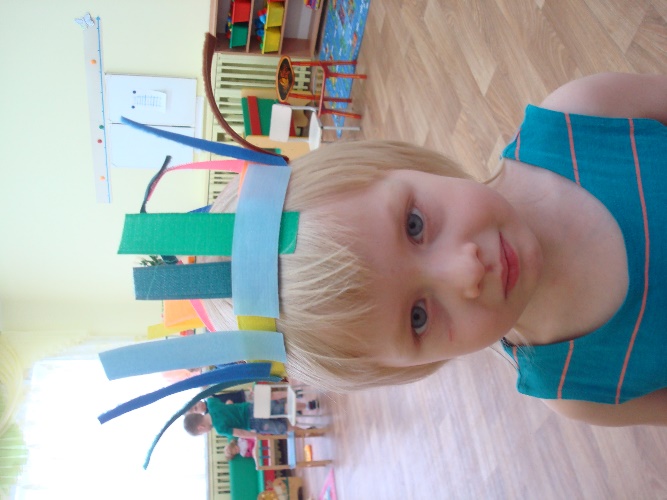 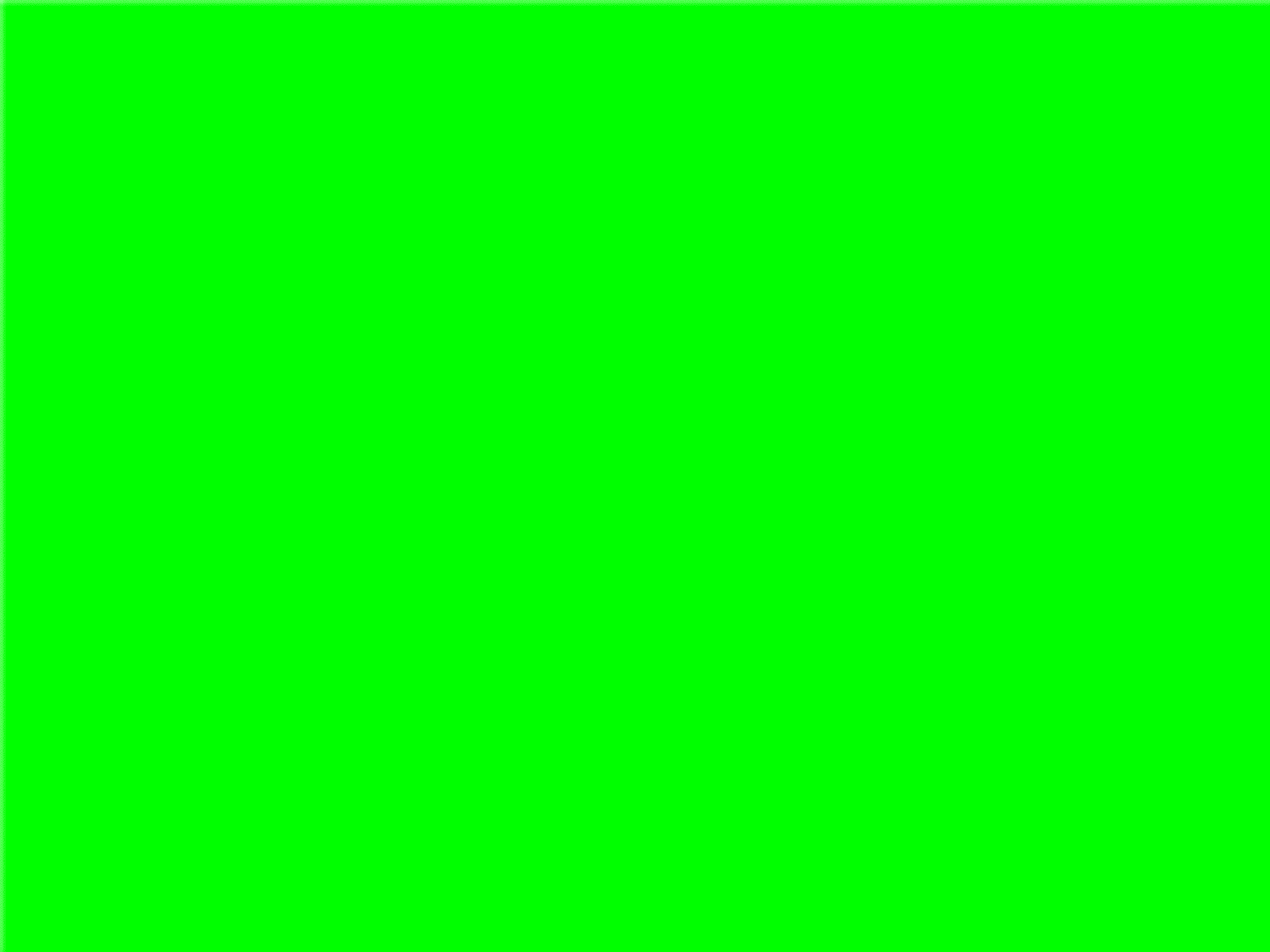 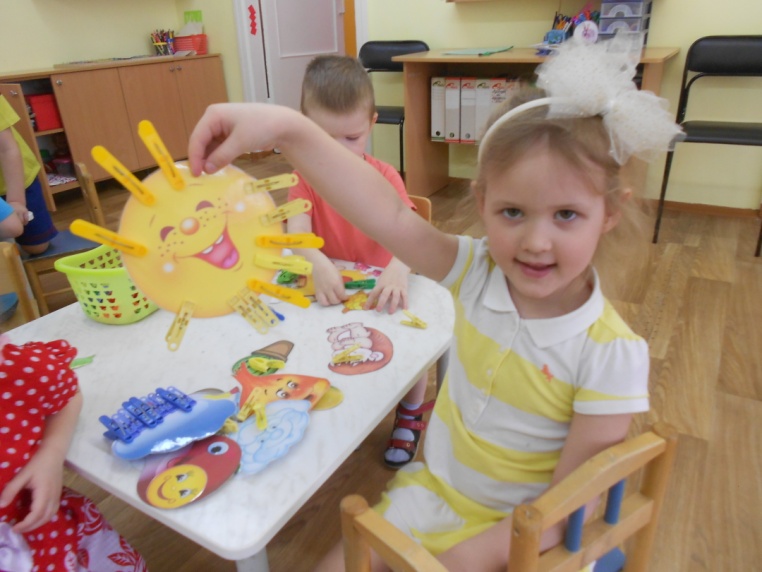 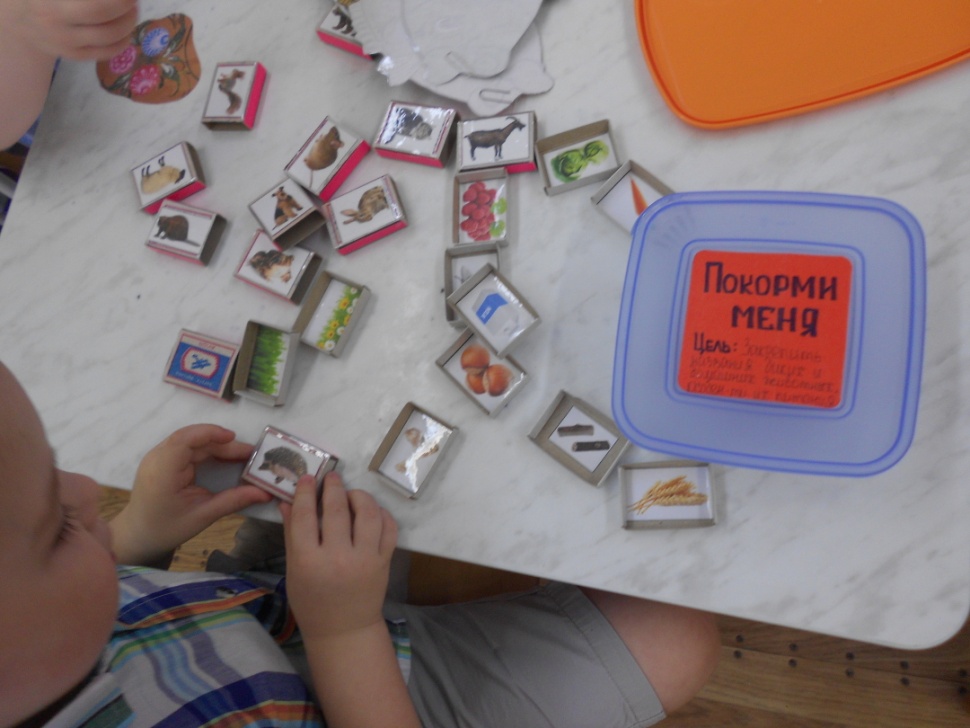 ЧУДО-ПРИЩЕПКИ
ПОКОРМИ МЕНЯ
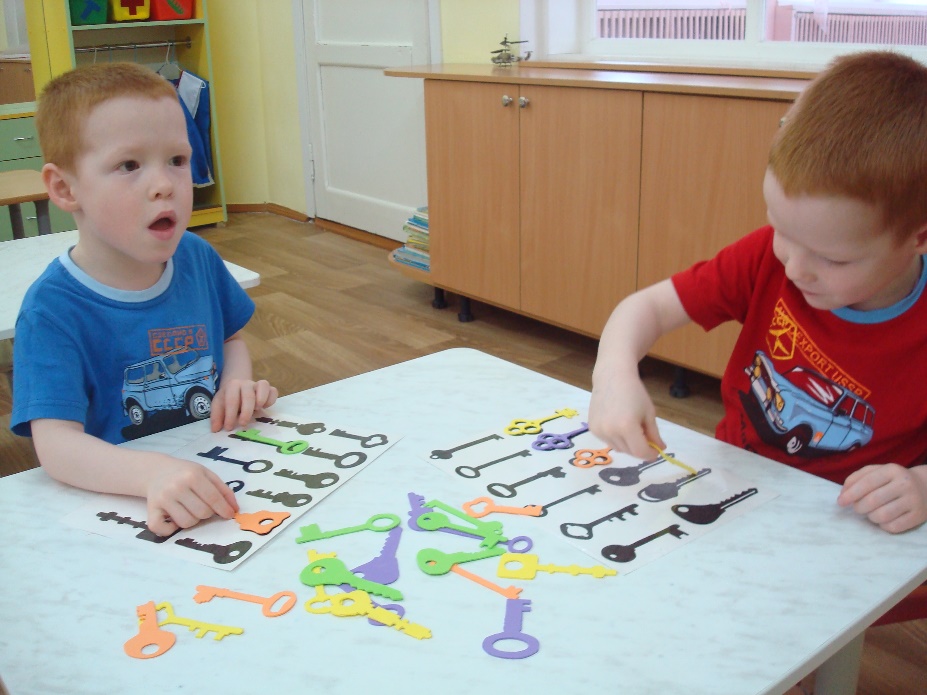 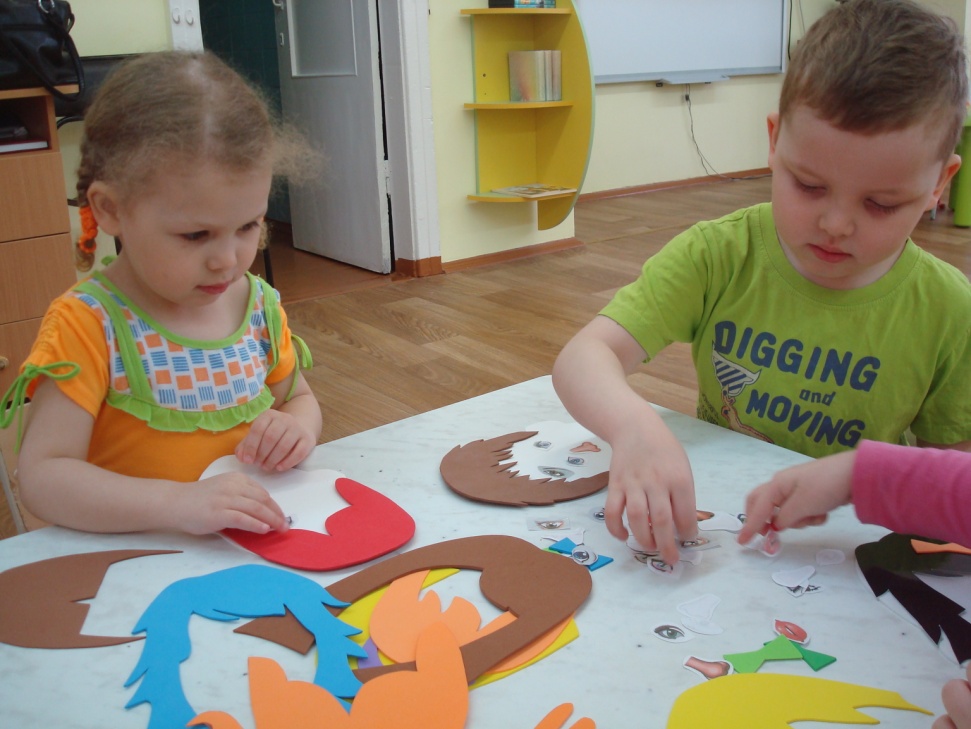 КЛЮЧИКИ
ПАРИКМАХЕРСКАЯ
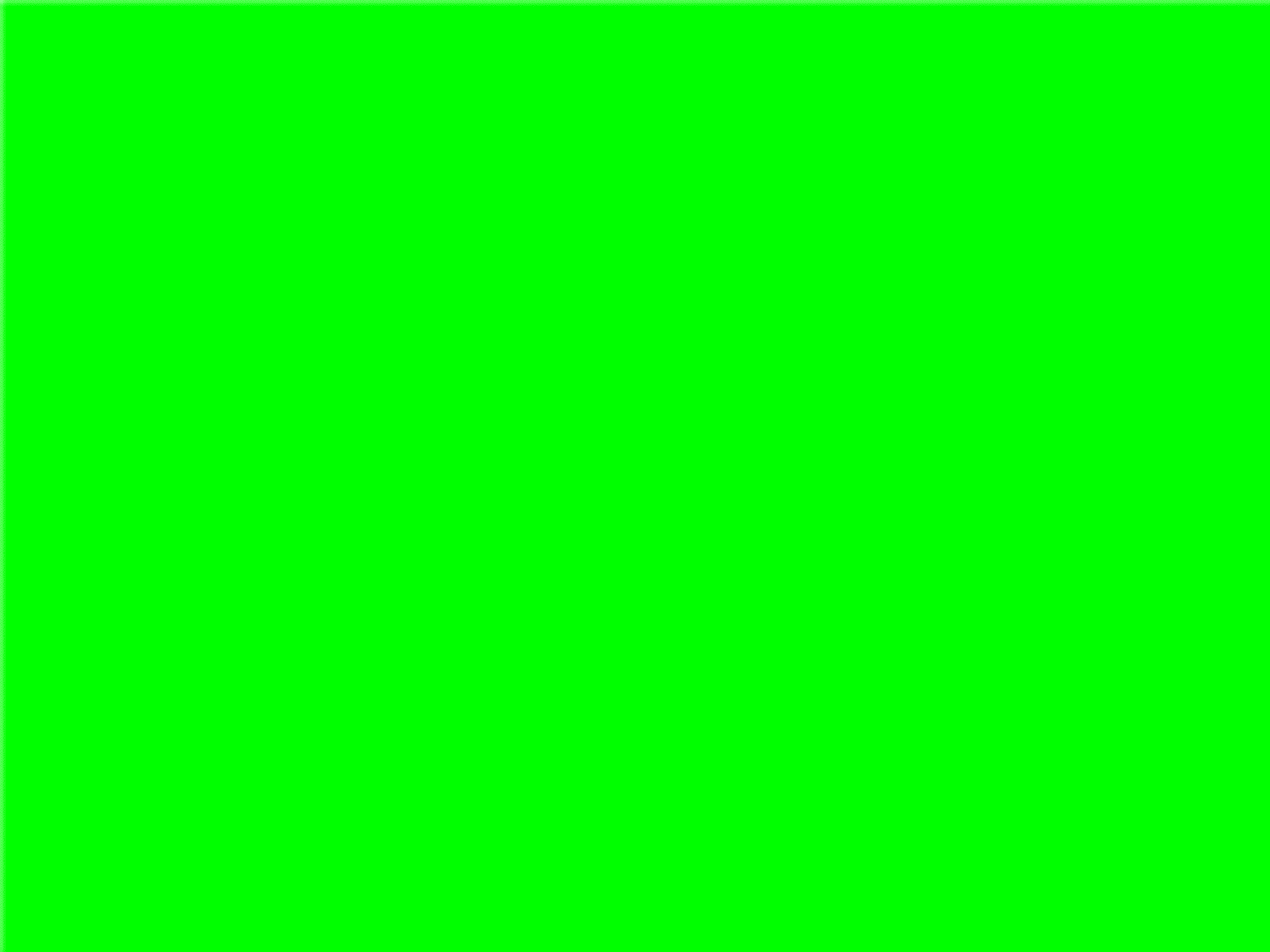 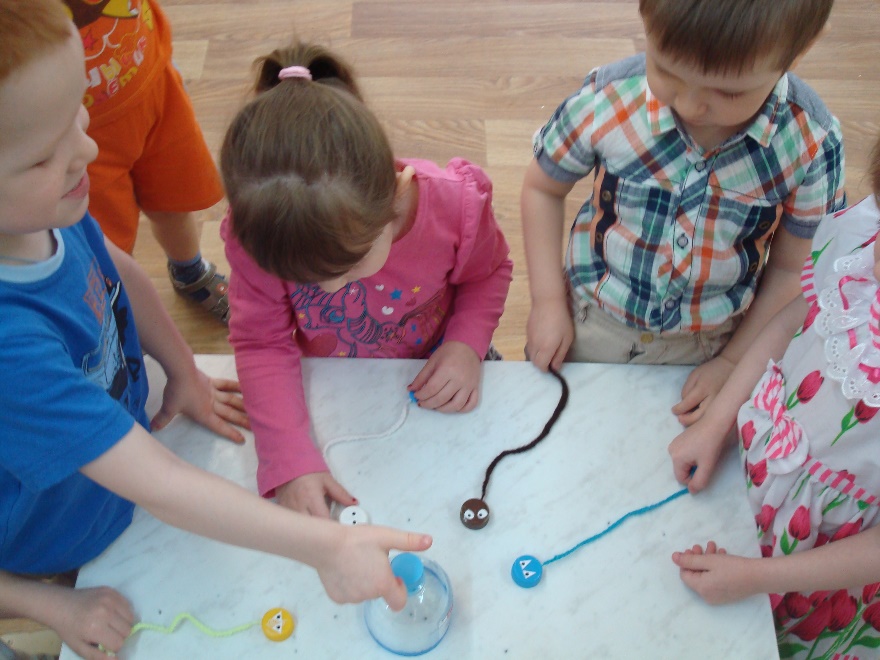 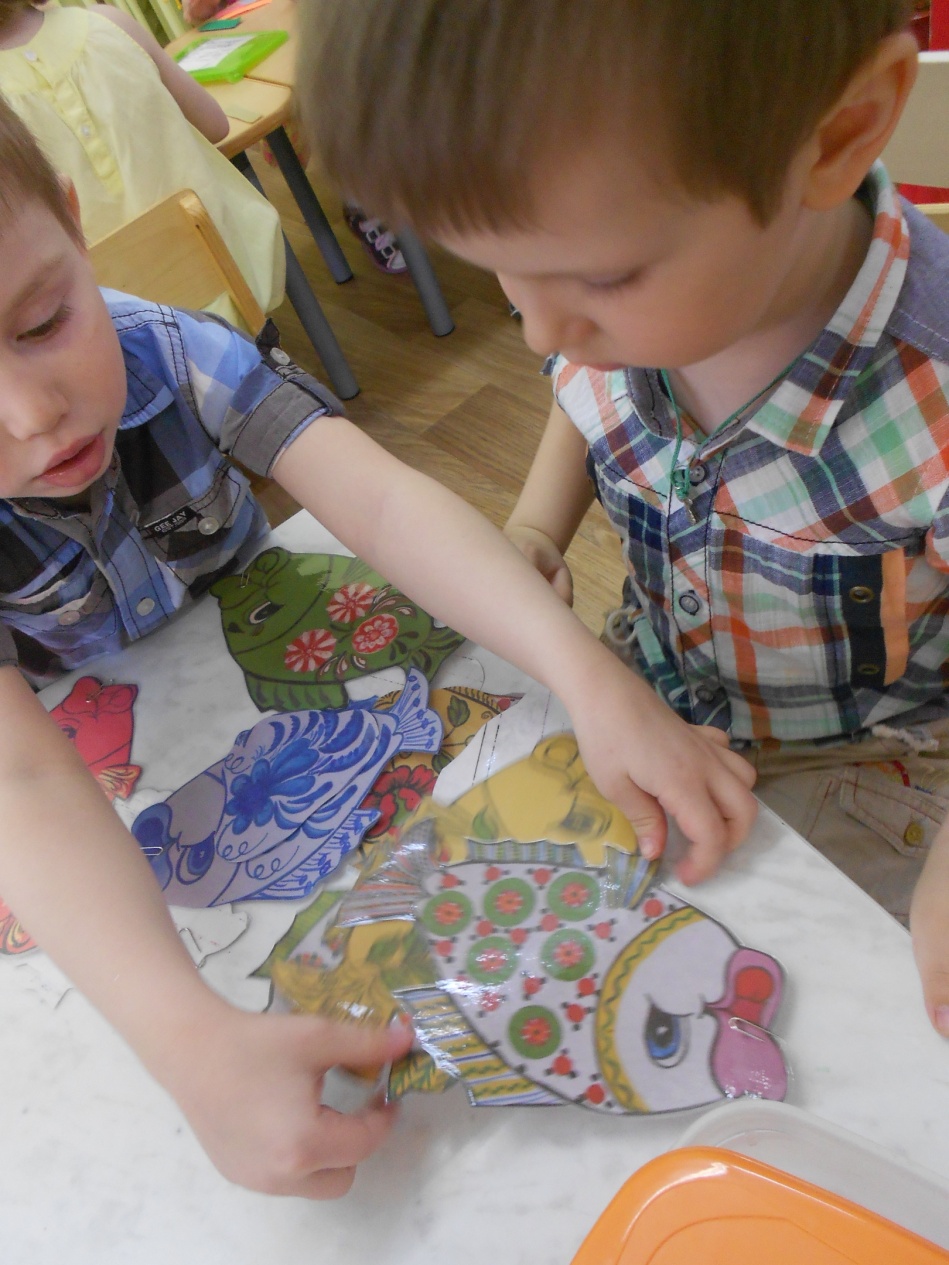 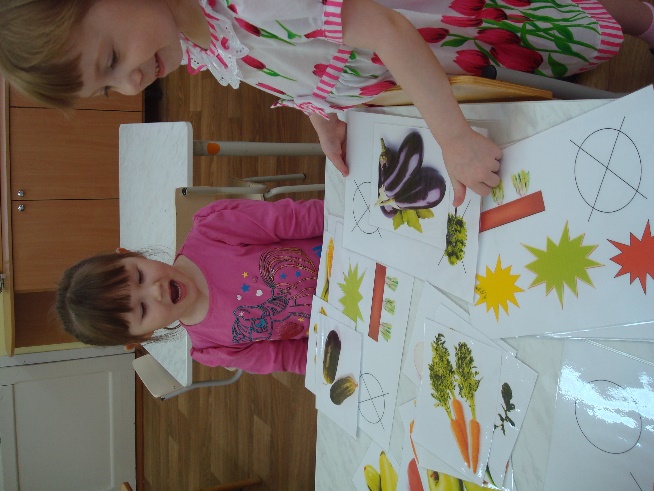 РЫБКИ И КАМУШКИ
КОШКИ-МЫШКИ
ОВОЩИ-ФРУКТЫ
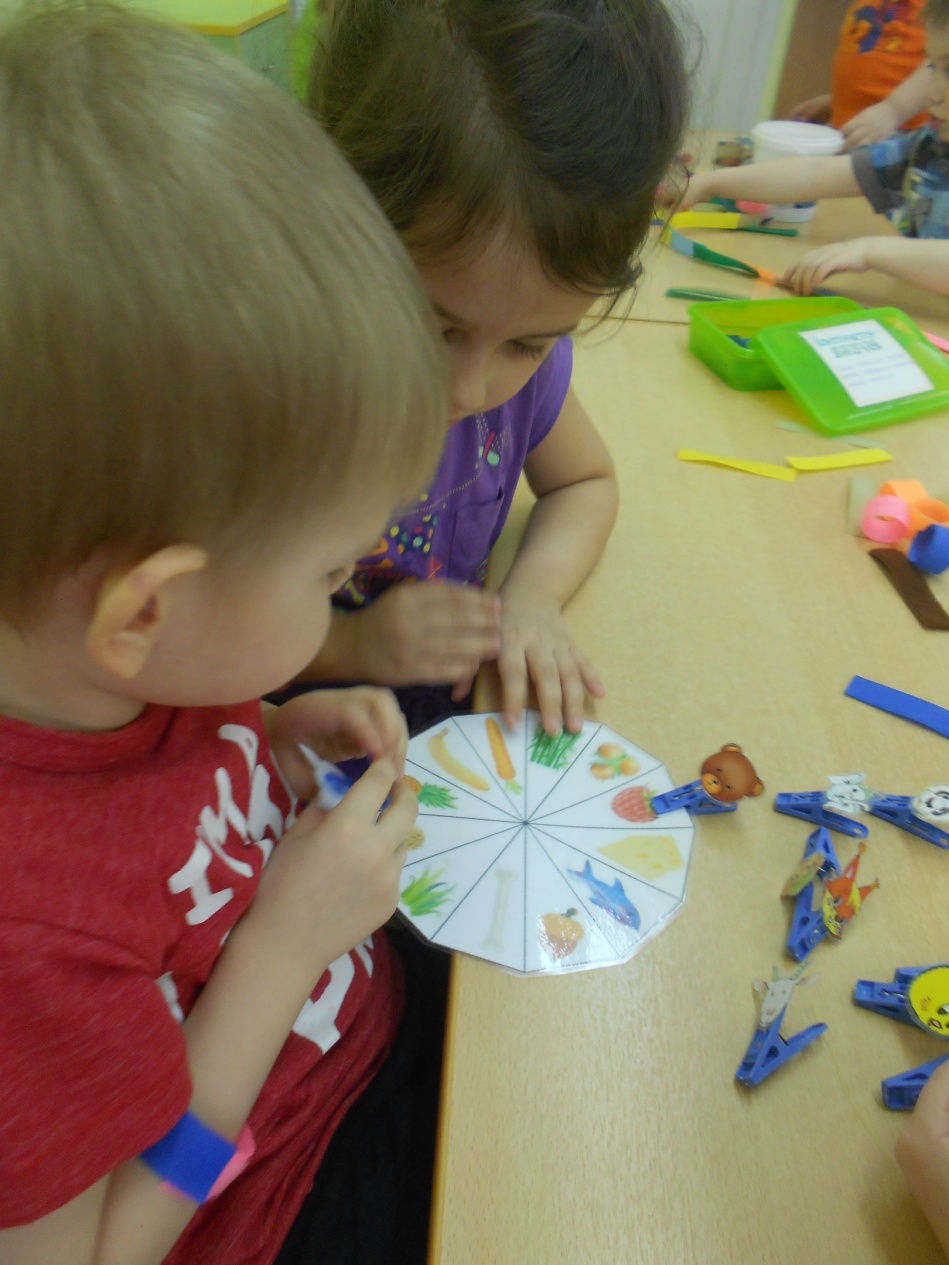 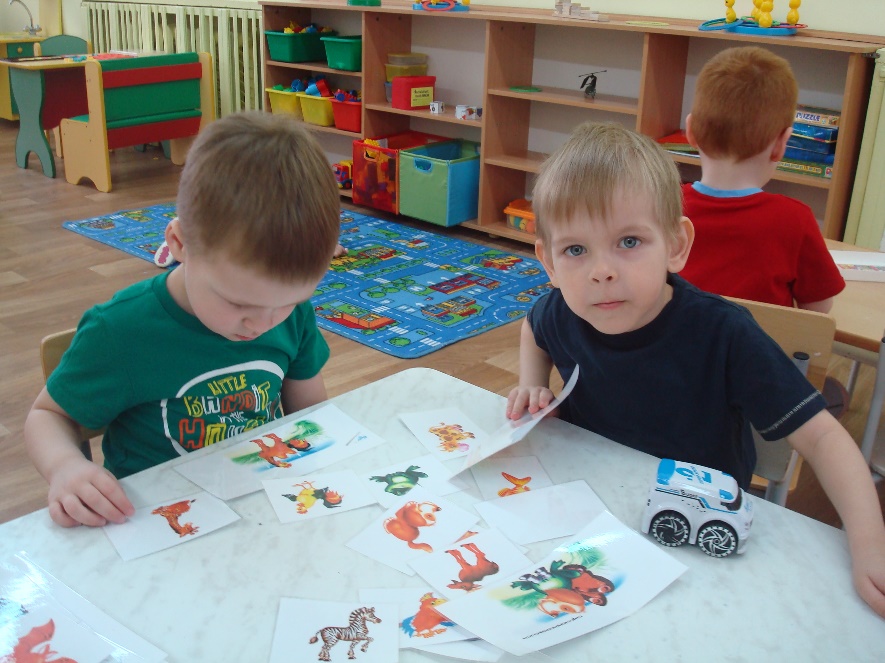 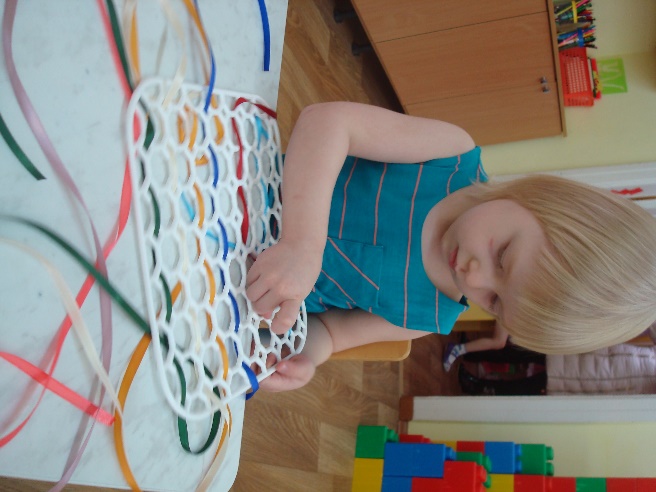 УЗНАЙ ЖИВОТНОЕ
УЗОРЫ ИЗ ЛЕНТОЧЕК
КТО, ЧТО КУШАЕТ?
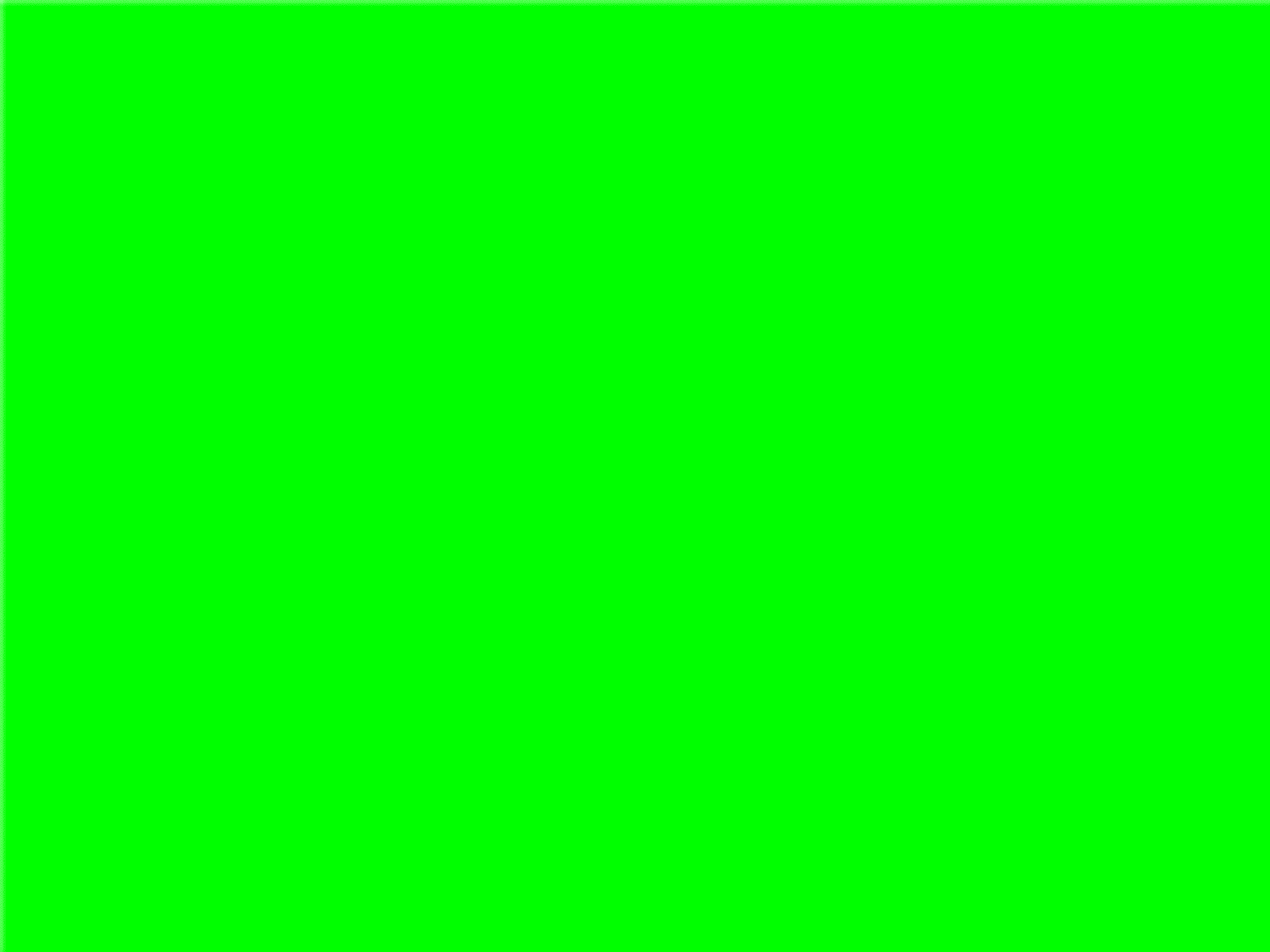 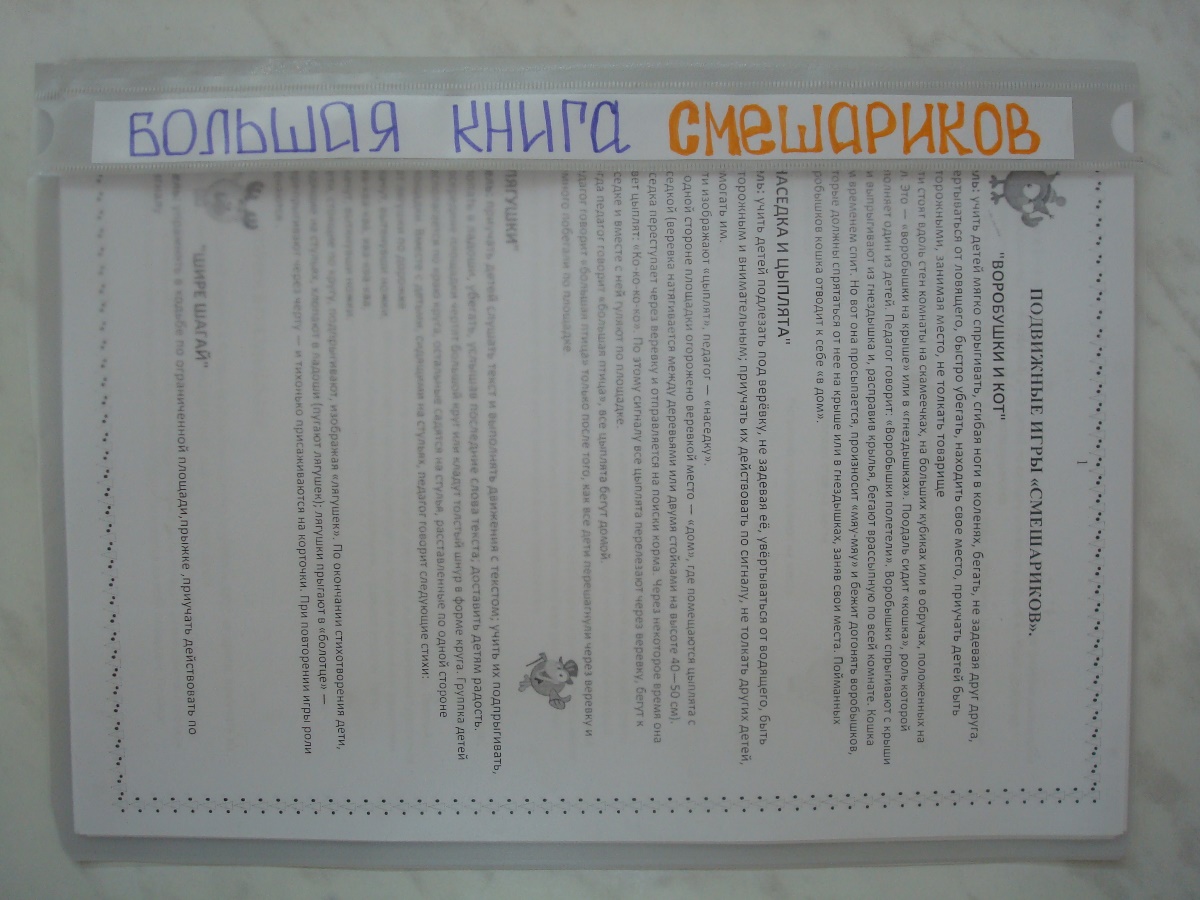 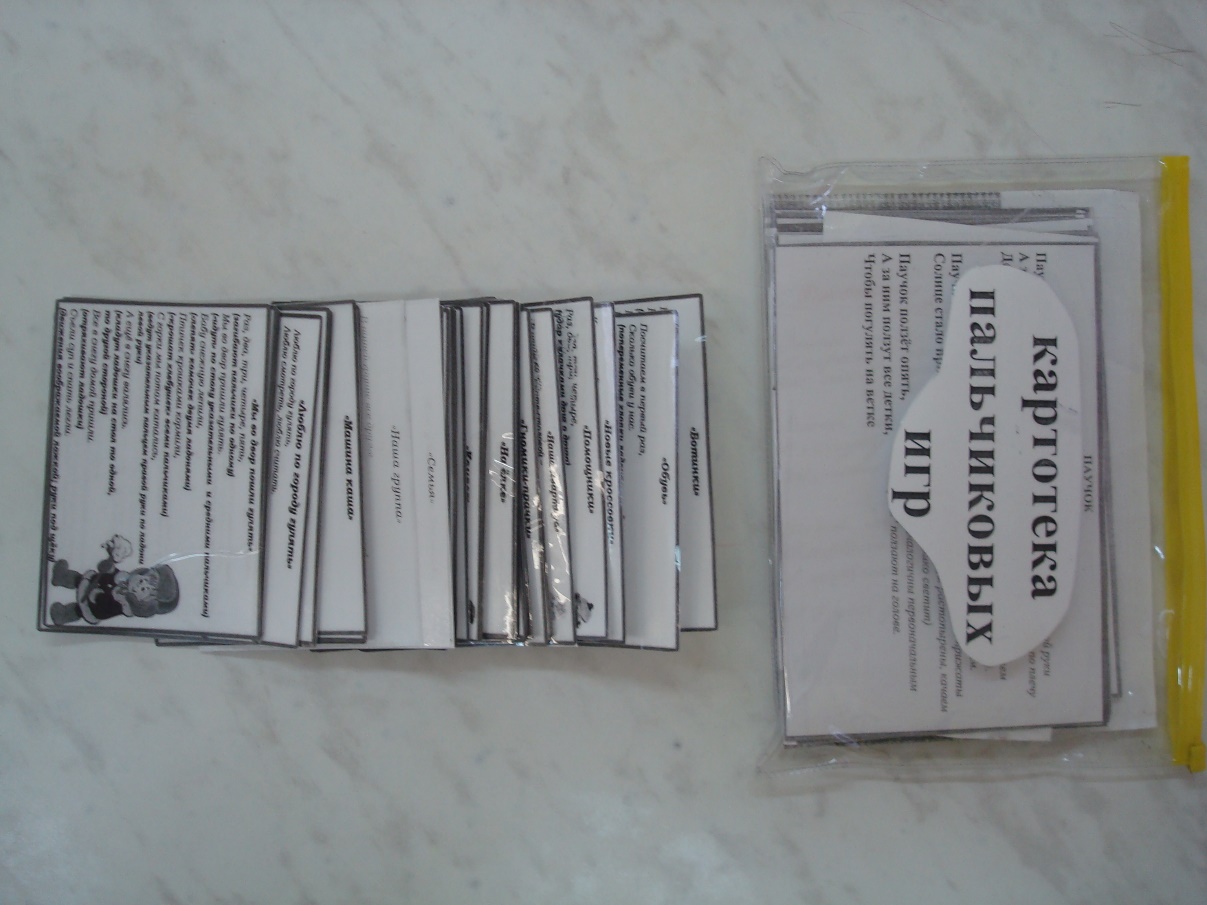 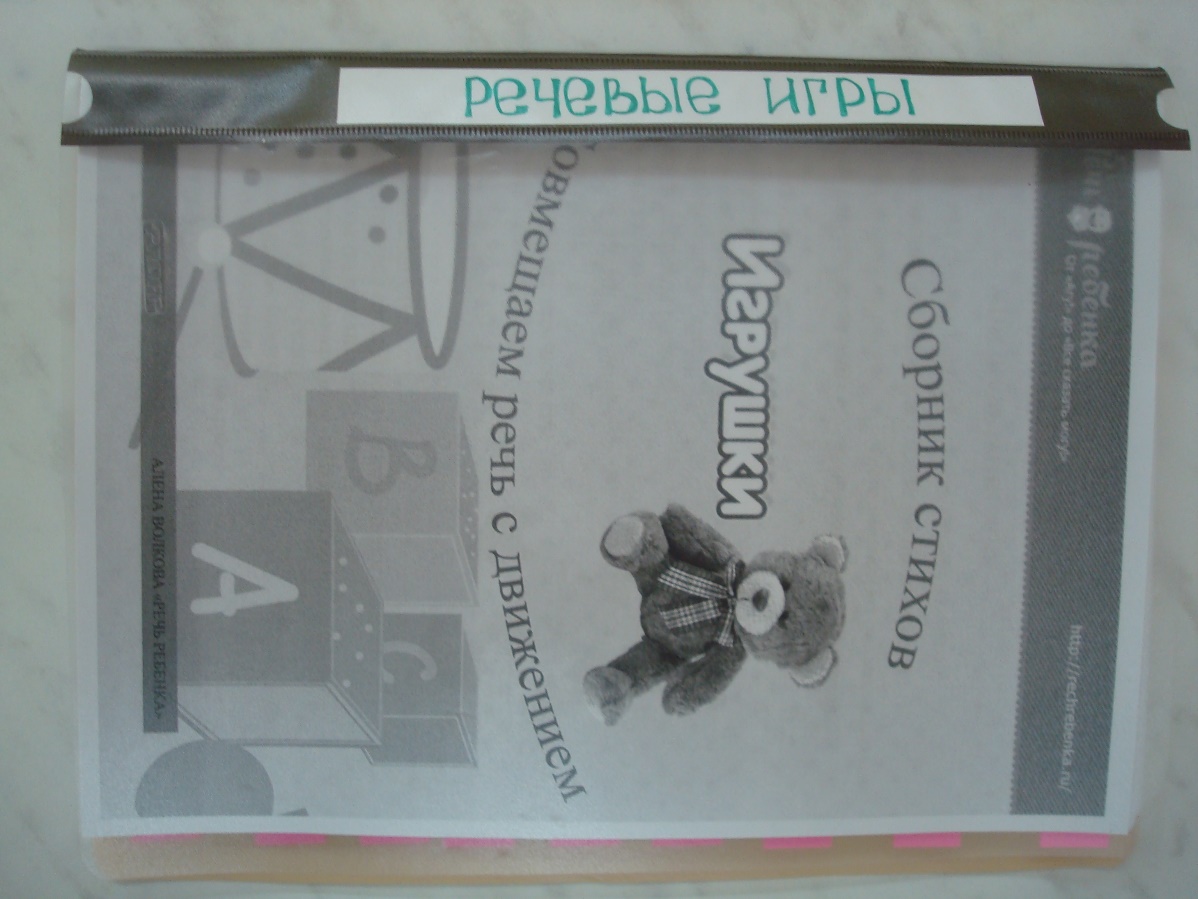 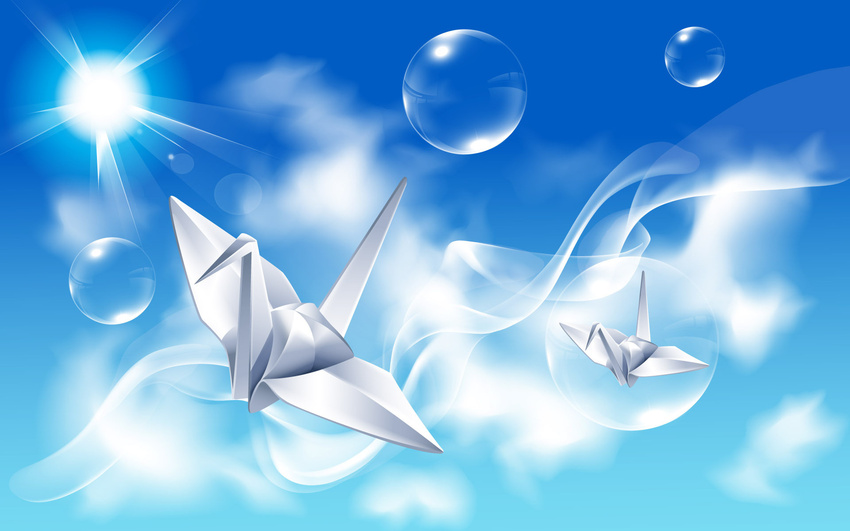 СПАСИБО ЗА ВНИМАНИЕ